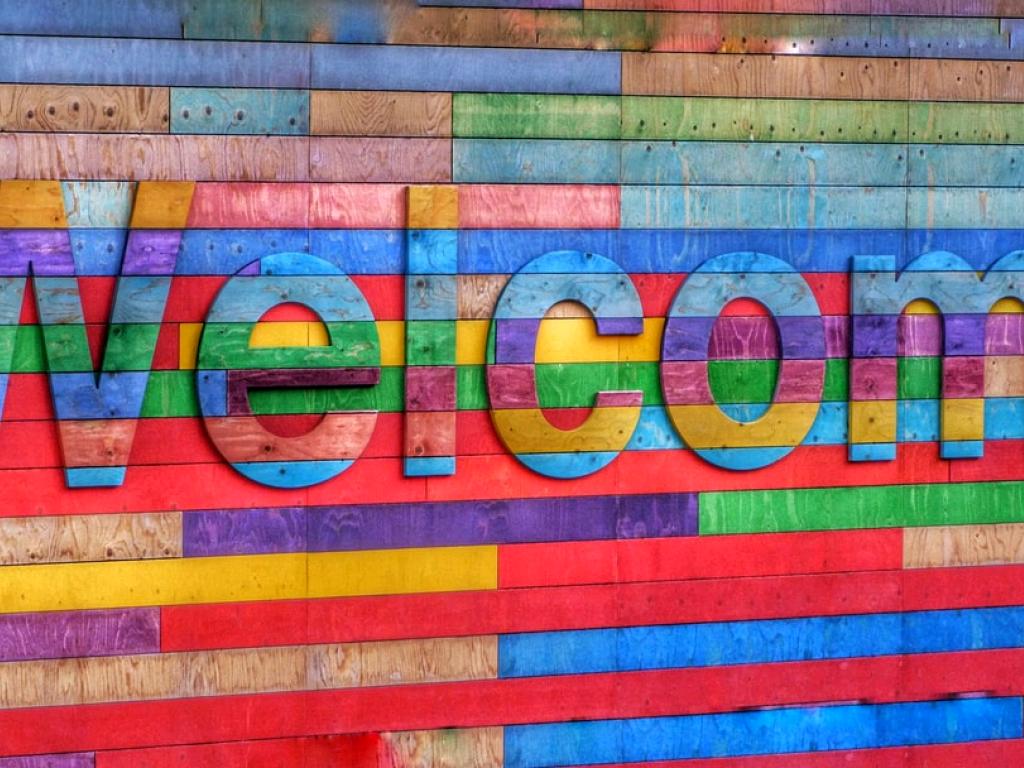 PRE-ENROLMENT 2022
THE BLUE COAT SIXTH FORM
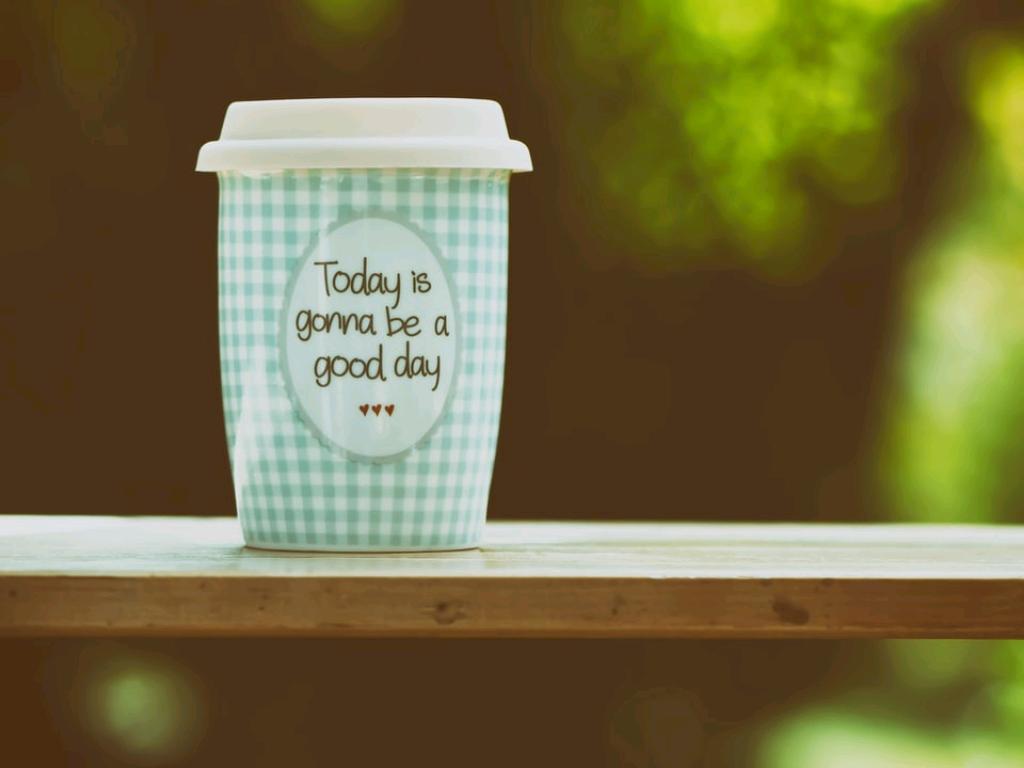 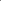 AIMS OF TODAY
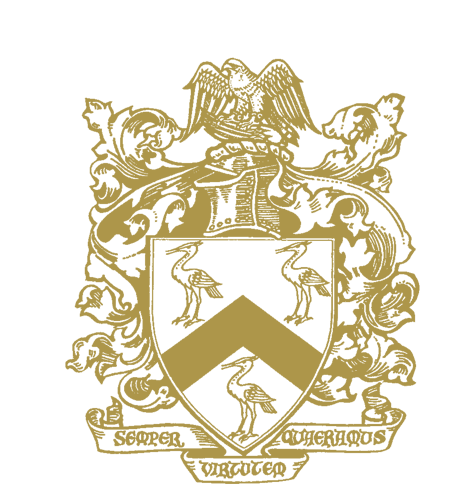 The  Blue Coat Sixth Form Team
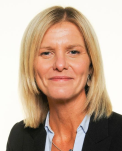 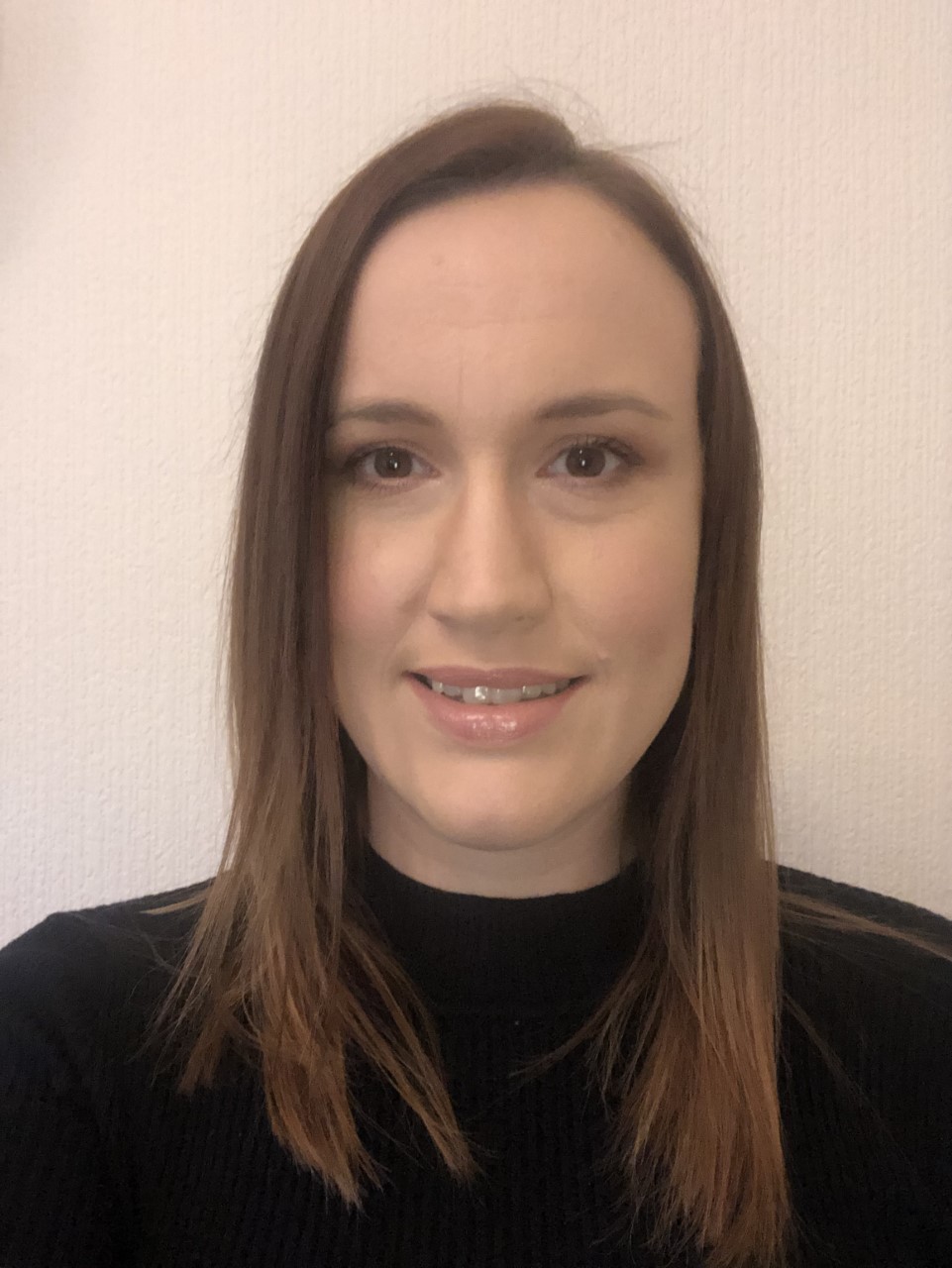 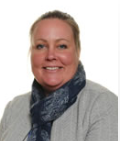 Miss Elliott
Director of Learning
Year 12
Mrs Tipler
Deputy Headteacher
Director of Sixth Form
Miss Barnes
Assistant Headteacher
Head of Sixth Form
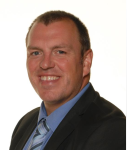 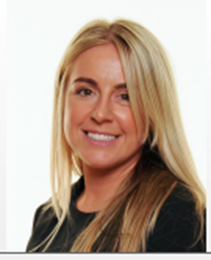 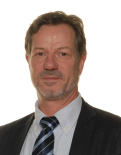 Mr Wild
Pastoral Mentor
Attendance and Wellbeing
Mr Lowe
Academic Mentor
ILC Manager
Miss Richardson
Director of Learning
Year 13
[Speaker Notes: JBR - team]
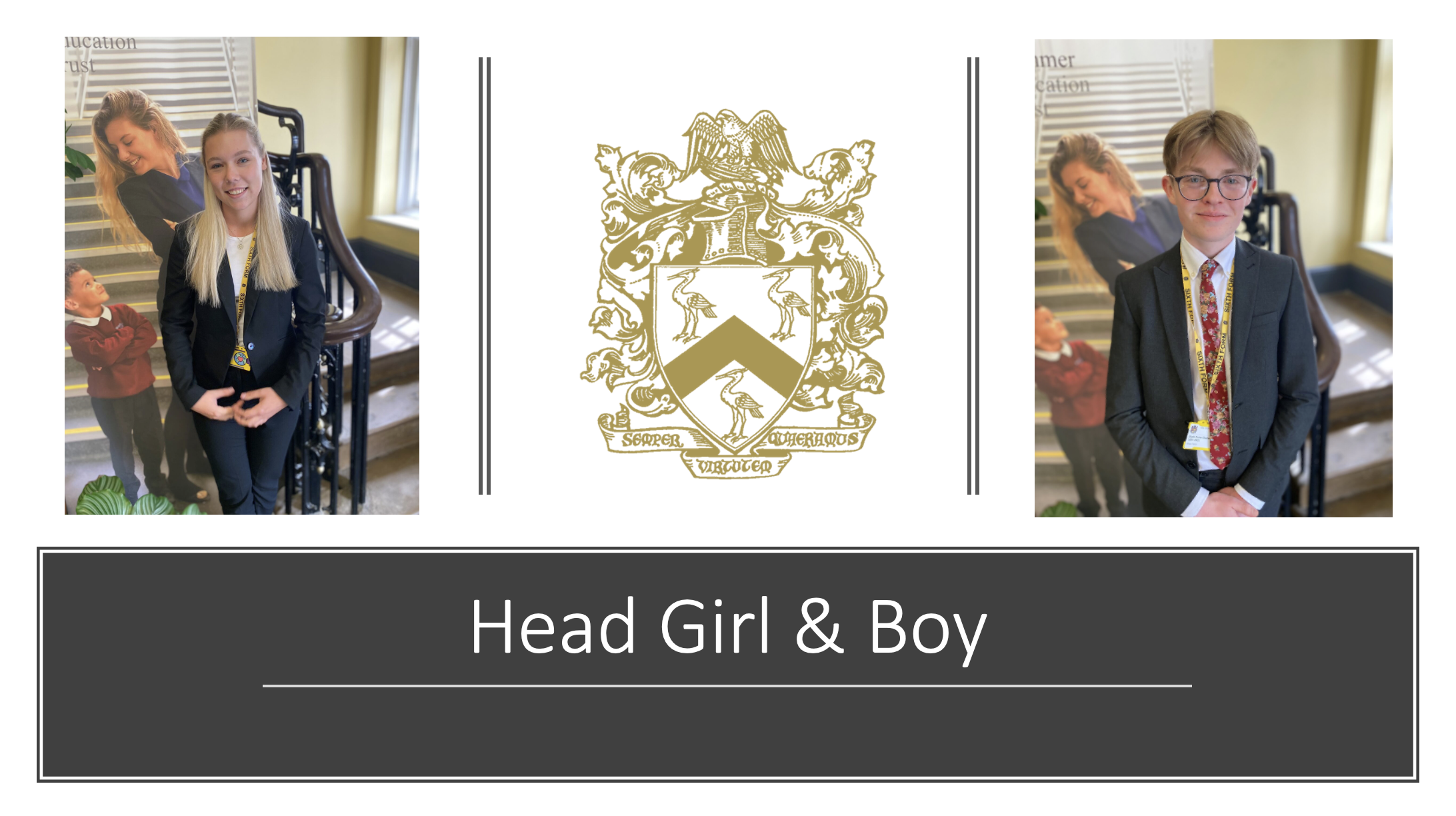 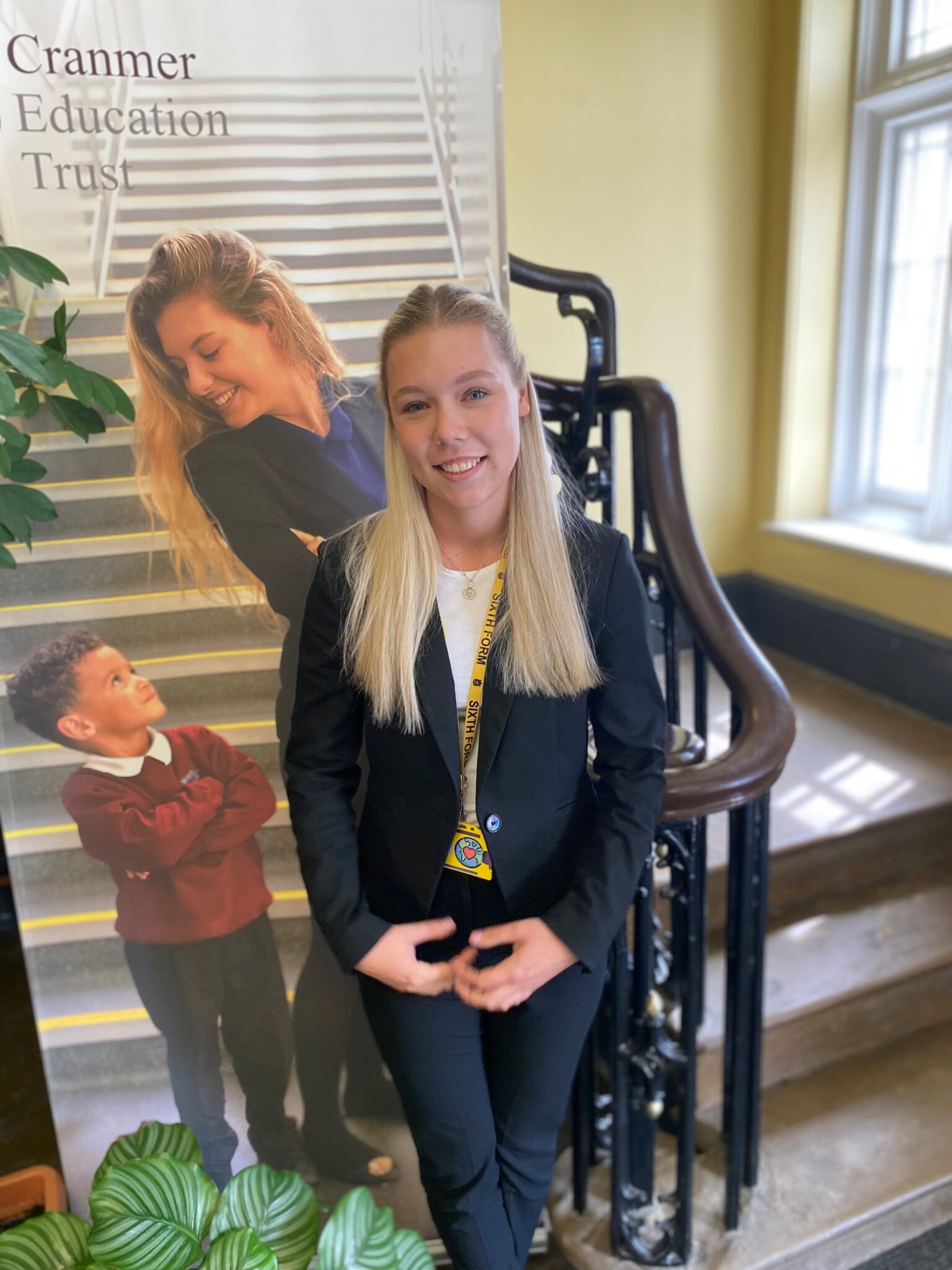 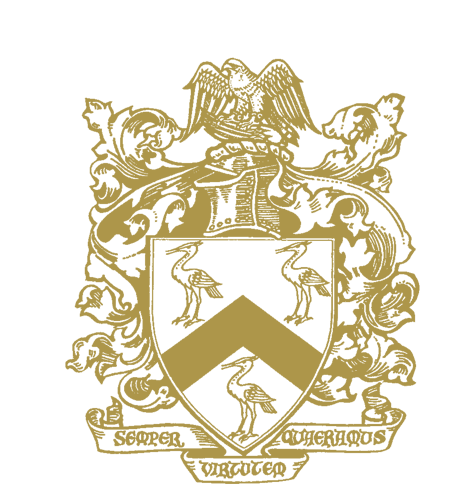 Head Girl & Boy
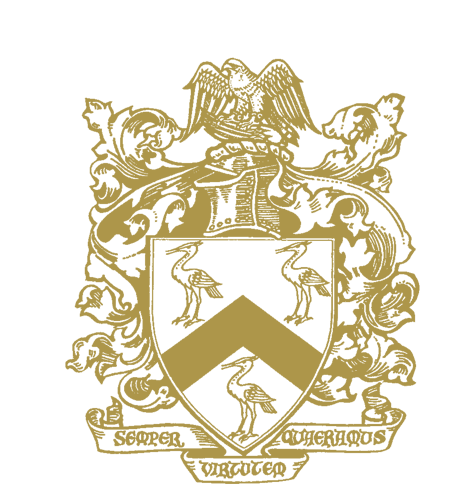 Deputy Head Students: Community & Cohesion
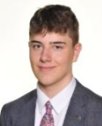 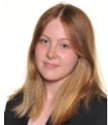 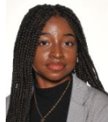 [Speaker Notes: DG/JB/EG
Picture of each
Introductions /subjects chosen/future ambition
Multi-faith, multi-ethnic, multi-talented
Joint Year 12 & 13 tutor groups on a Friday – Quiz/competitions
Charity]
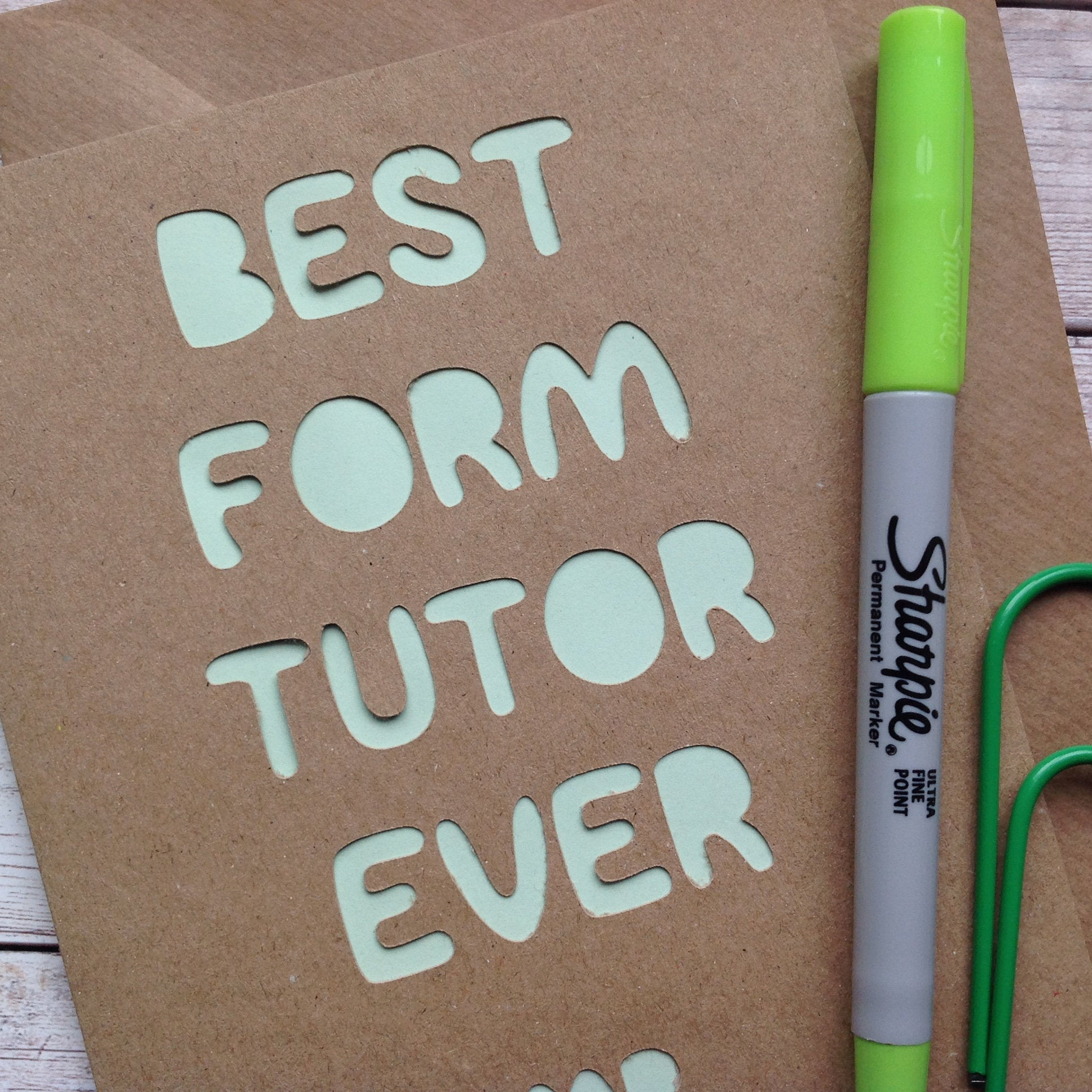 Form Tutor Session
Form Tutor Session
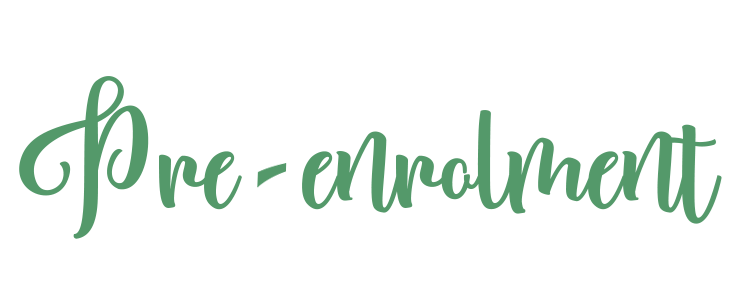 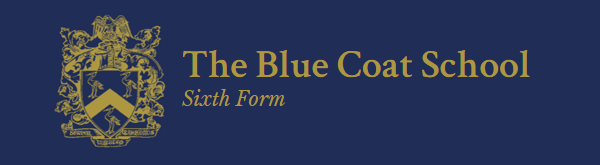 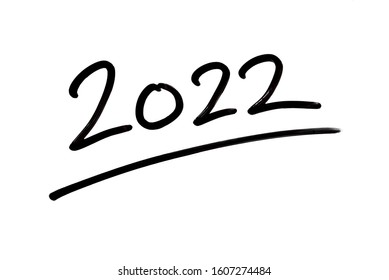 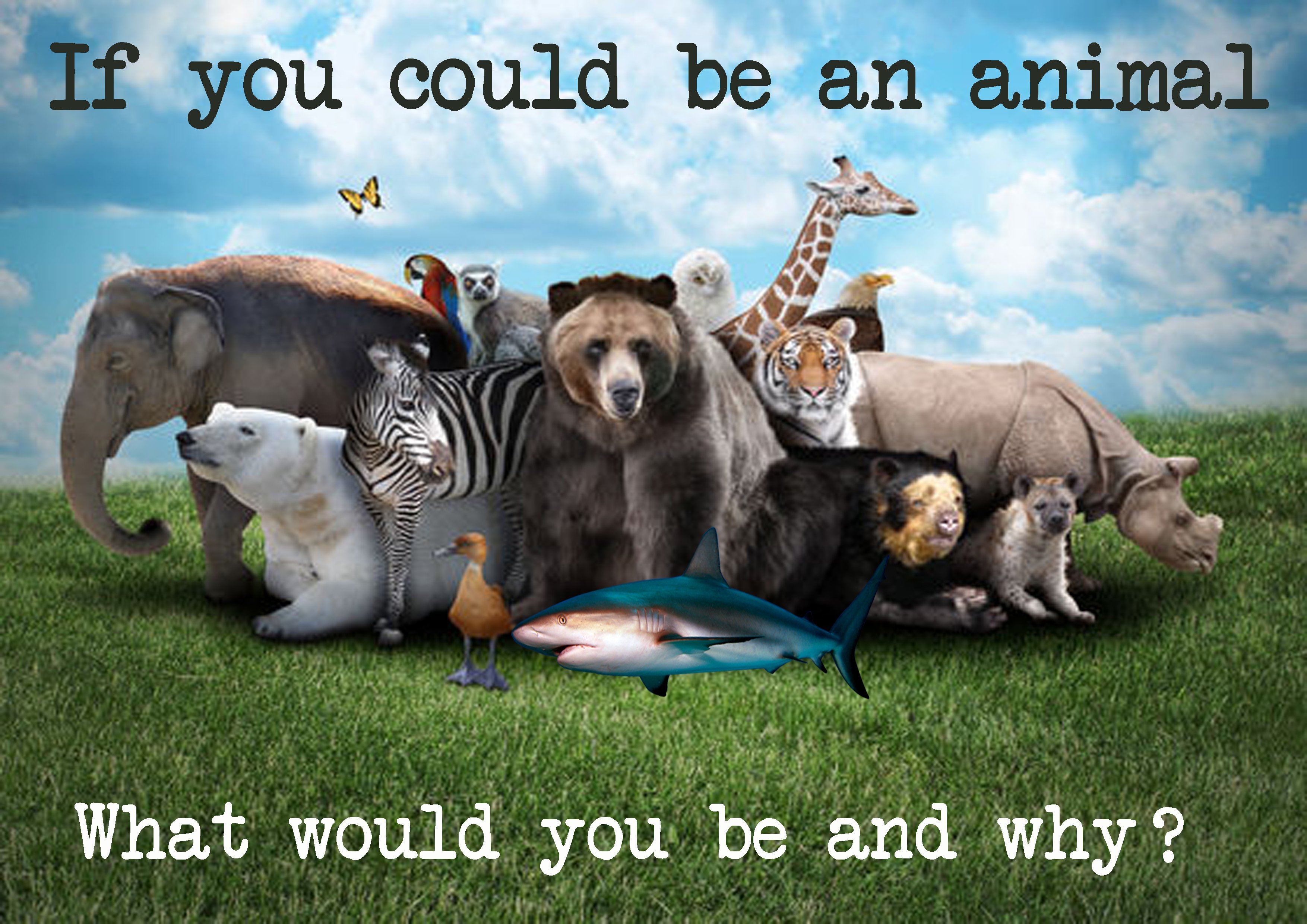 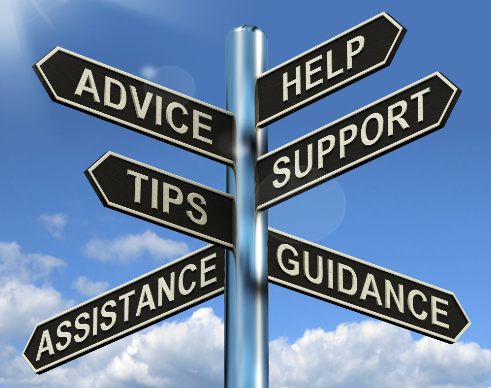 The role of a Form Tutor in our Sixth Form
We are proud of our students’ smart appearance and have high expectations through our dress code.
Dress code: Standard items
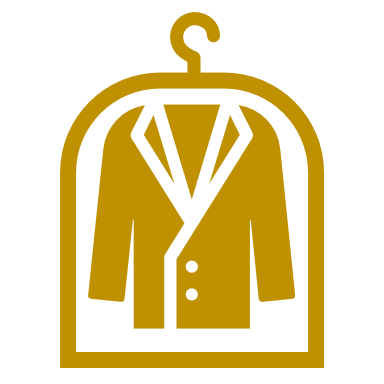 We are proud of our students’ smart appearance and have high expectations through our dress code.
Dress code: Optional items
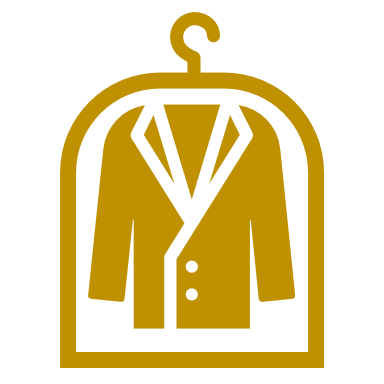 We are proud of our students’ smart appearance and have high expectations through our dress code.
Dress code: Other
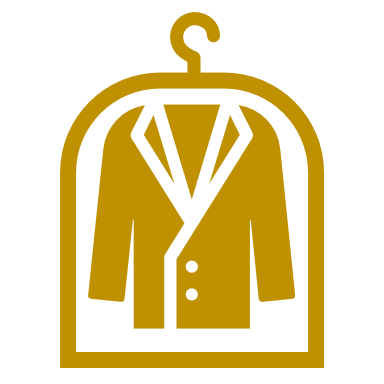 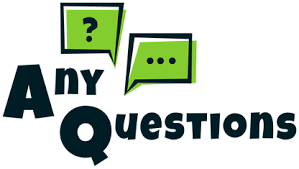 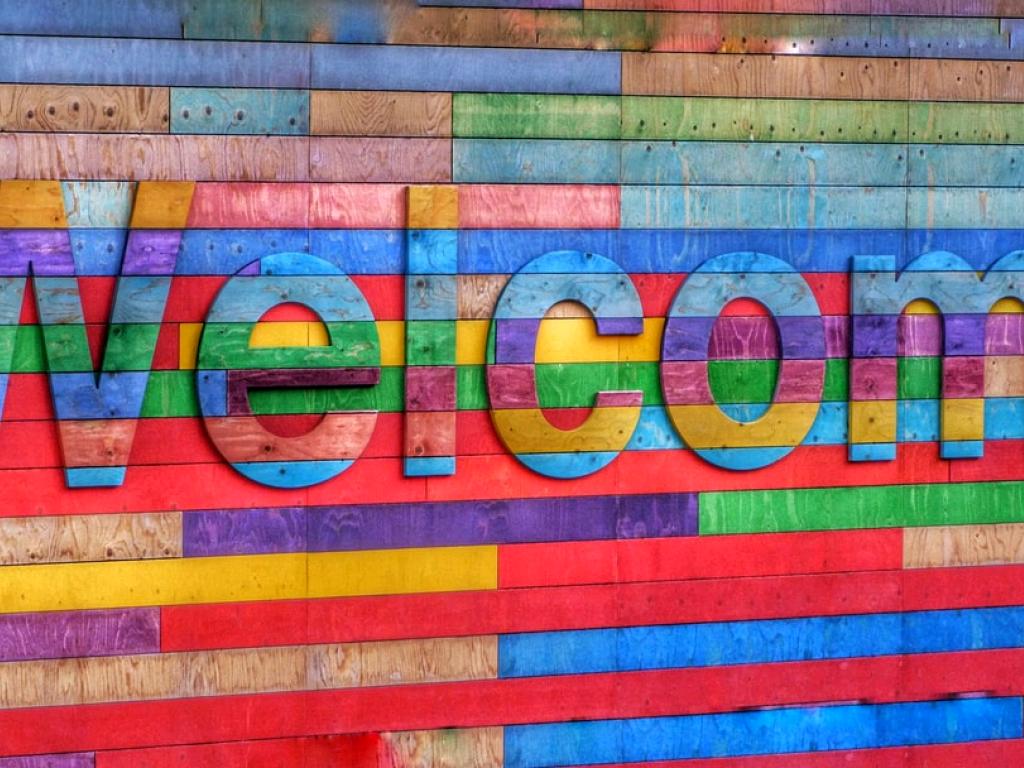 PRE-ENROLMENT 2022
THE BLUE COAT SIXTH FORM
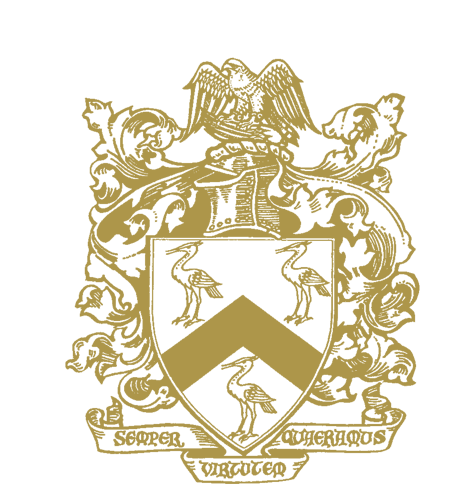 Deputy Head Students: Guidance & Support
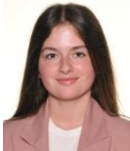 What we study and our future aspirations 
Futures Pathway: Pre U, Core Maths, Physics, Further Maths, Music, French or German 
Subject mentoring and support
ILCs and study periods
General life as a sixth former
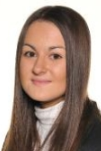 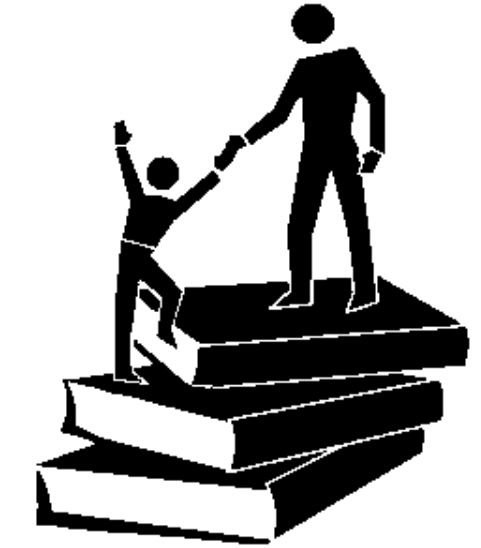 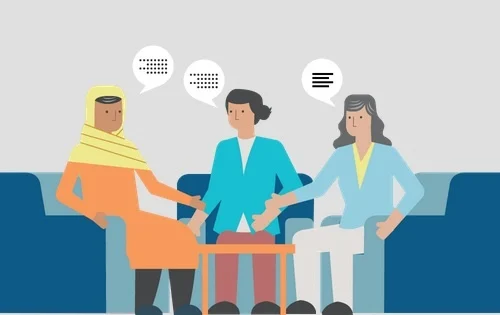 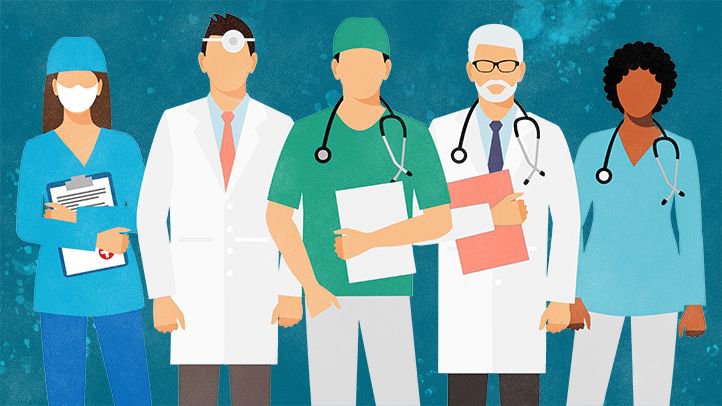 [Speaker Notes: SK & CW
Picture of each
Introductions /subjects chosen/future ambition
Use of ILC
Type of day – typical timetable
Futures Pathway
3 subjects Mentoring for next year?  What will this look like.]
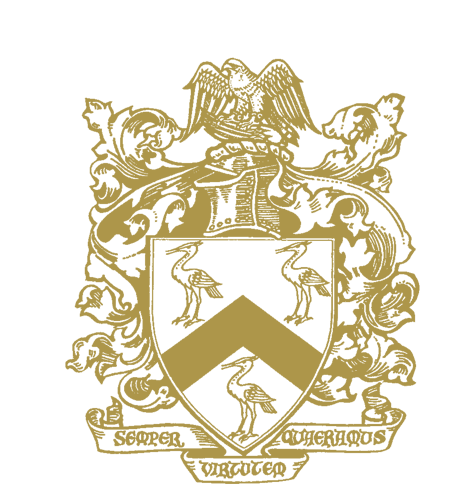 Pathways
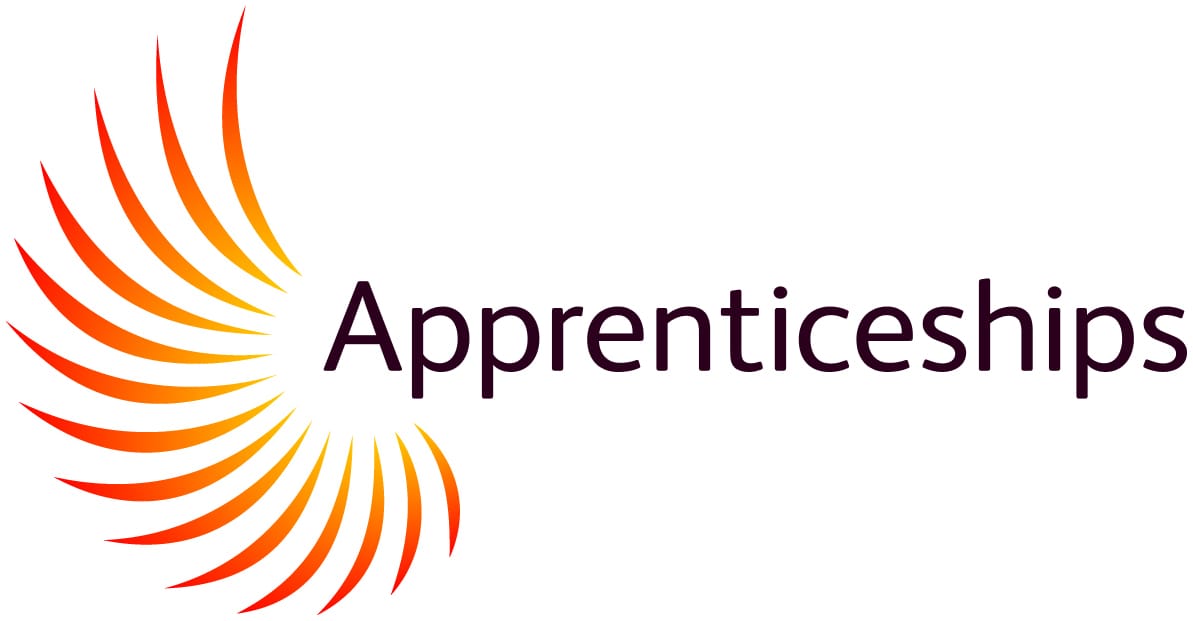 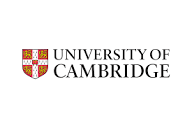 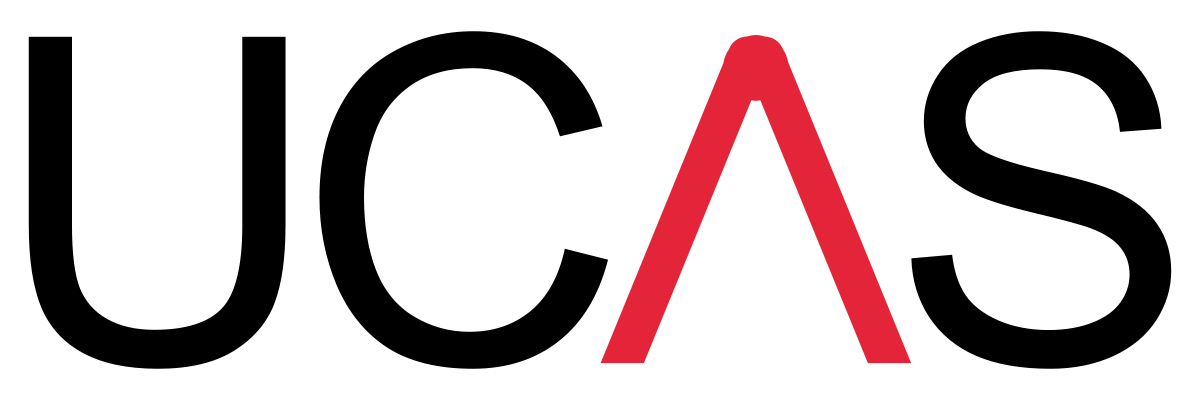 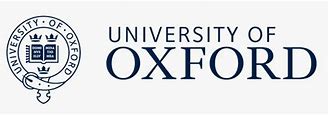 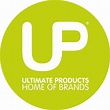 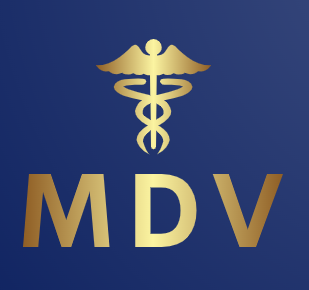 [Speaker Notes: JBR
US:  
MDV
Oxbridge
Ultimate products/Business]
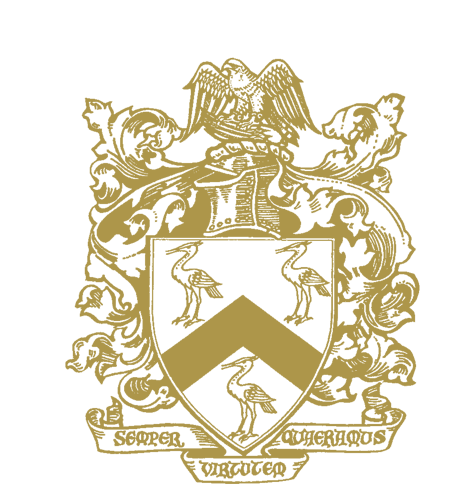 Deputy Head Students: Wellbeing & Welfare
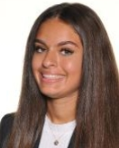 Relationships with Form Tutors and Subject Teachers
Fortnightly Wellbeing Lessons
Fortnightly Lectures
Student Voice
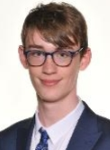 [Speaker Notes: SW & EP
Picture of each
Introductions /subjects chosen/future ambition
Relationship with Form Tutor and subject teachers – why this important, how good this is at BC
Personal development / pastoral curriculum (what happens in wellbeing & lecture – how this supports you, examples)
Student voice – working with Dol/Head of Sixth]
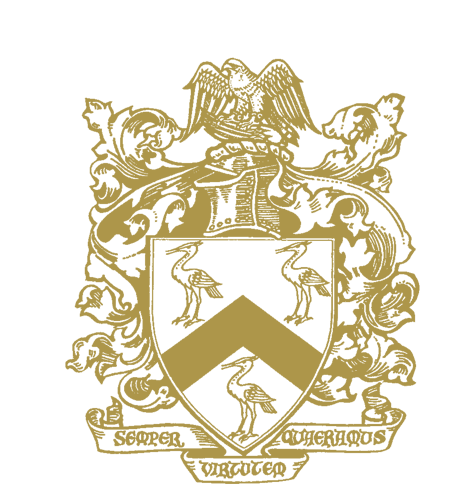 Support
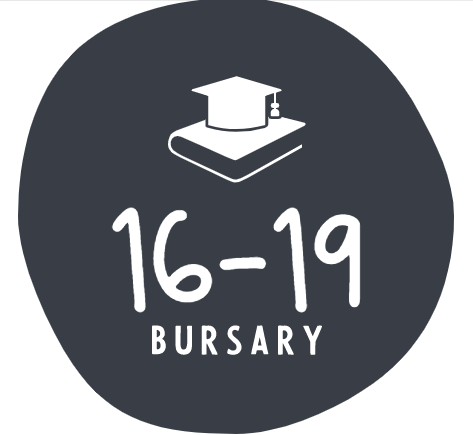 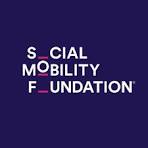 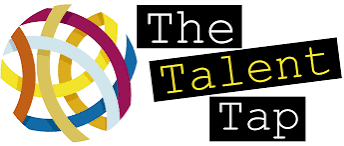 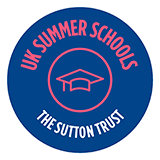 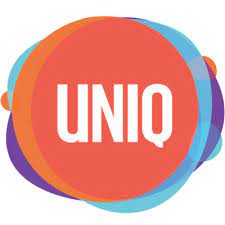 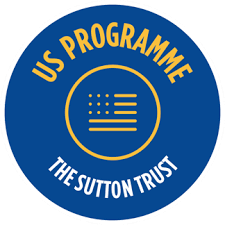 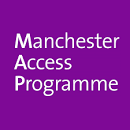 [Speaker Notes: JBR  
Bursary
Social Mobility
Talent Tap
Uniq
Access Programmes
Sutton trust]
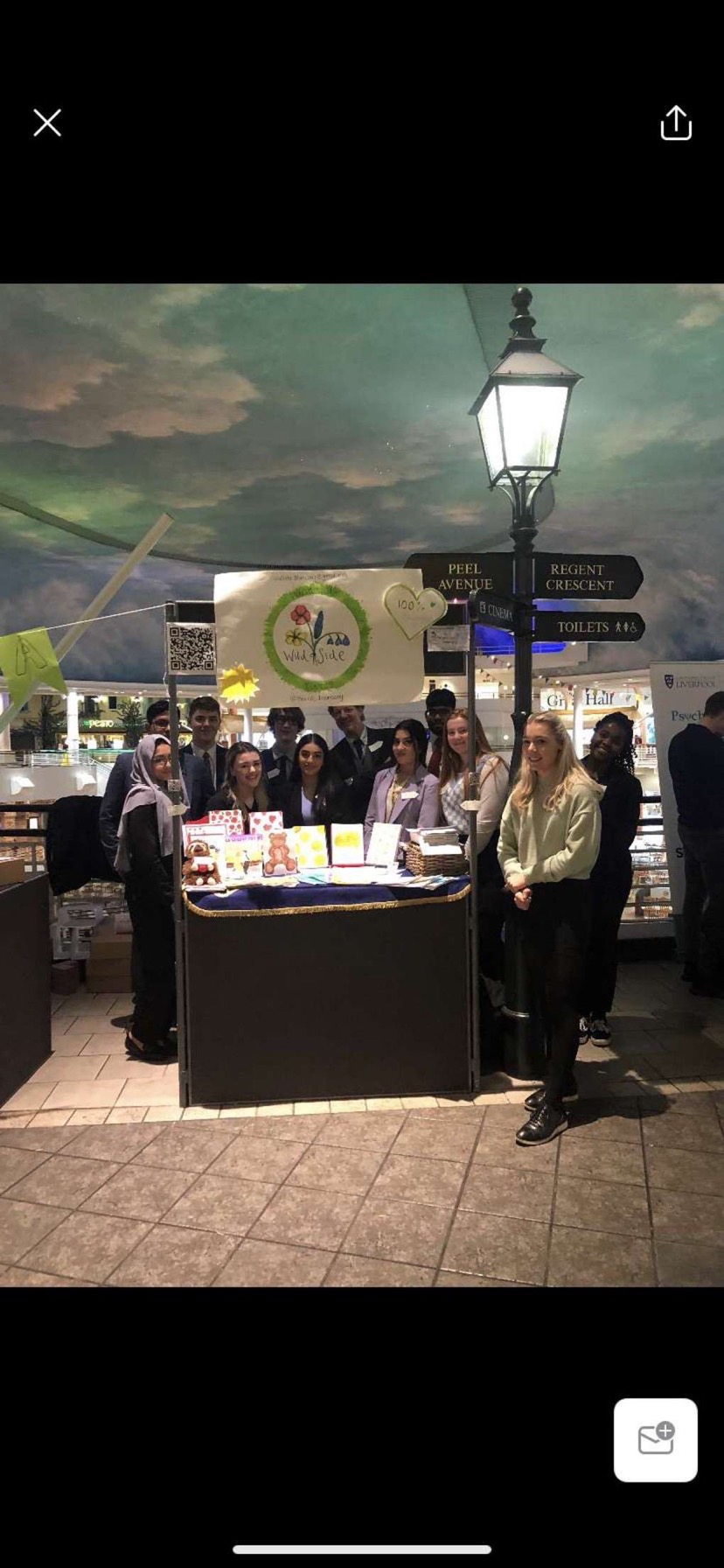 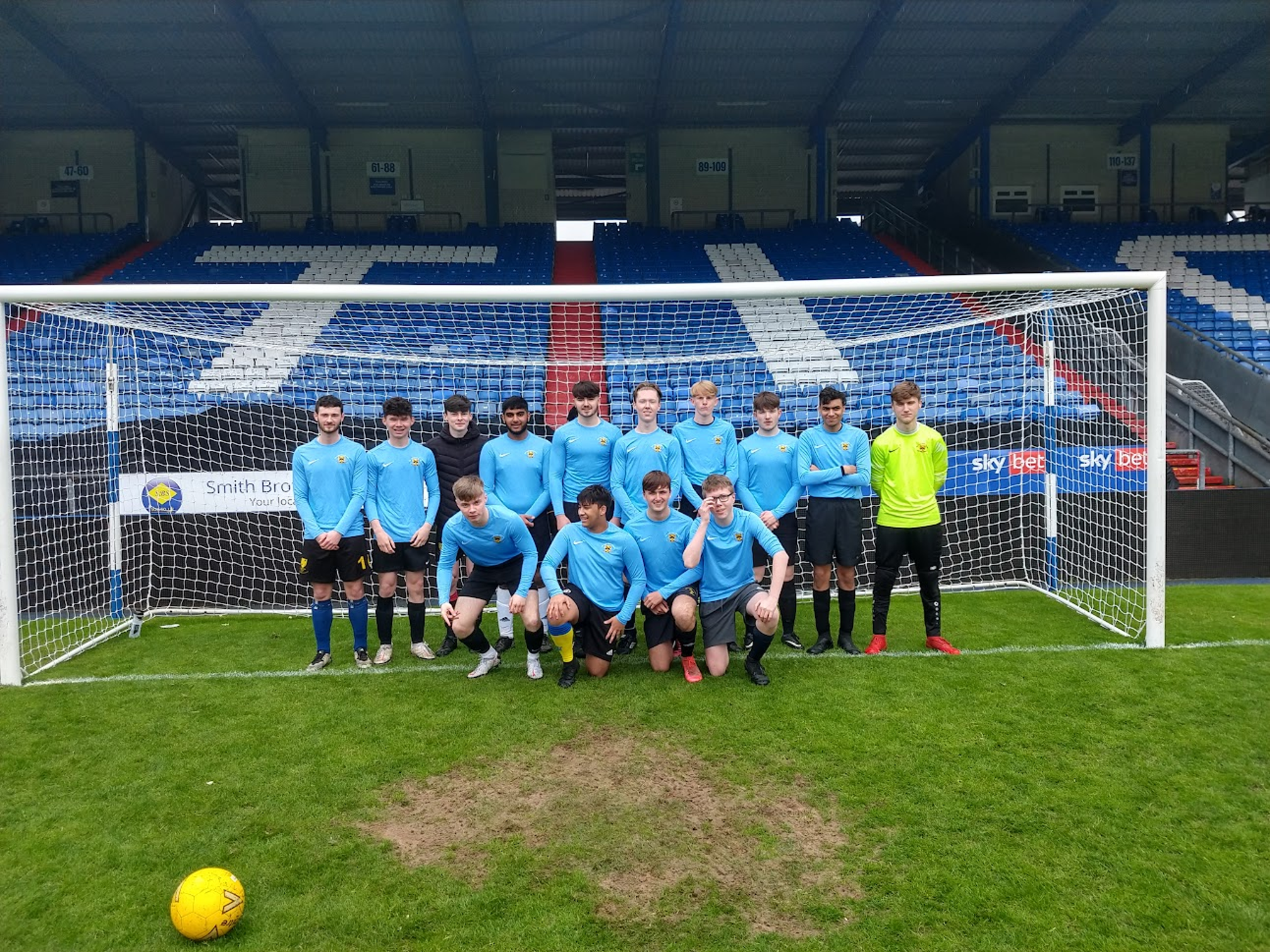 Extracurricular  and Cocurricular
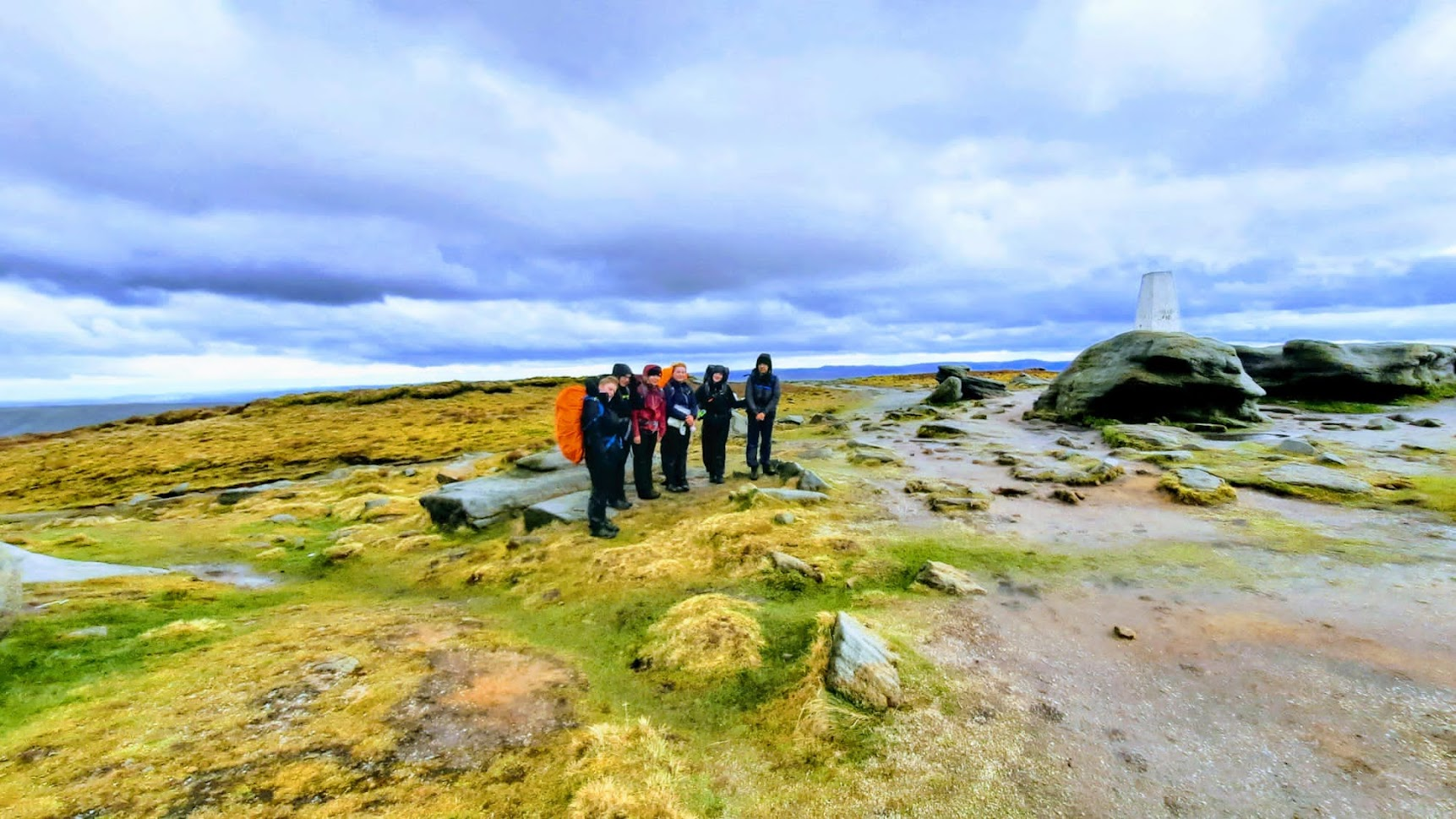 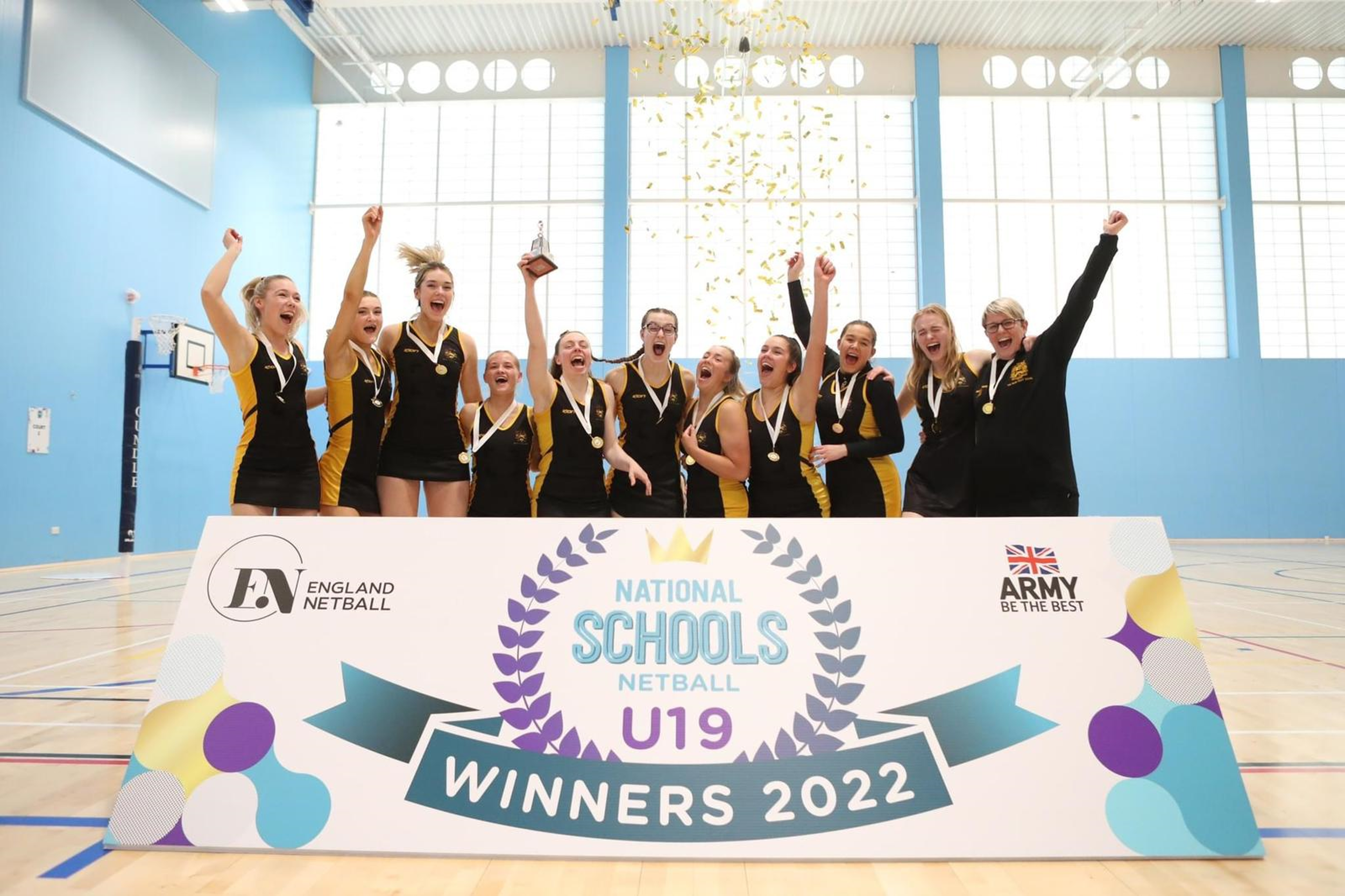 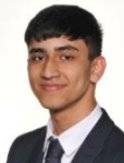 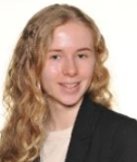 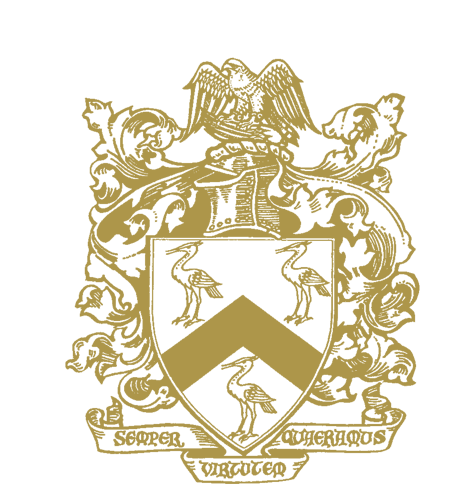 What Next: Subject Tasters
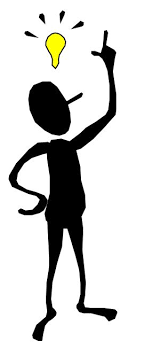 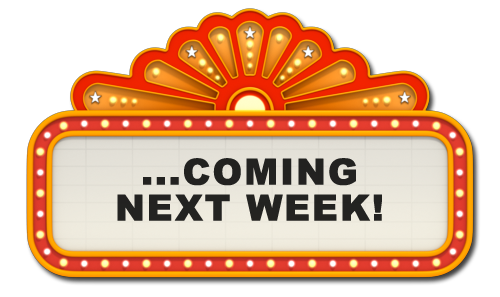 [Speaker Notes: HEL
Dates/times/access via Teams]
What Next: Subject Tasters
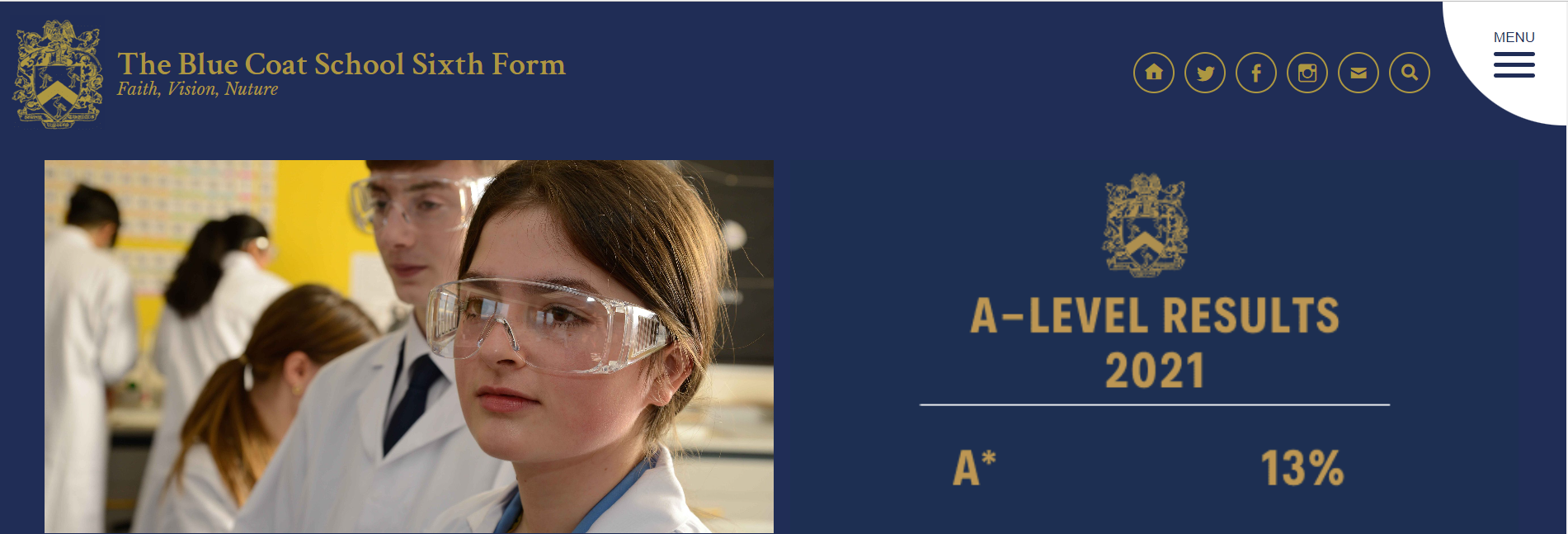 https://sixthform.blue-coat.org/pre-enrolment-events-programme-2022/
[Speaker Notes: HEL]
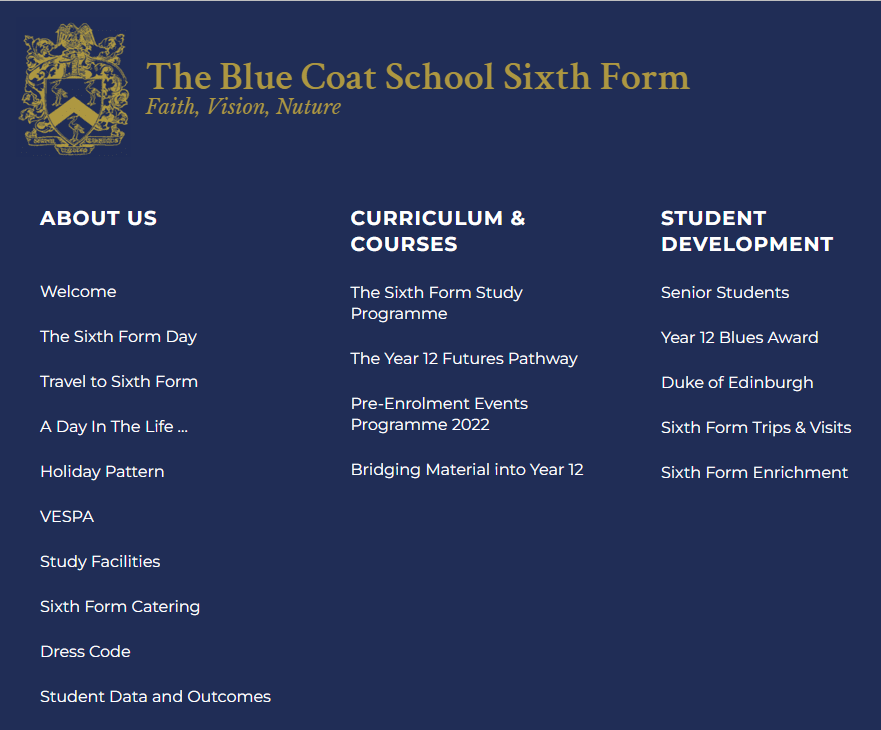 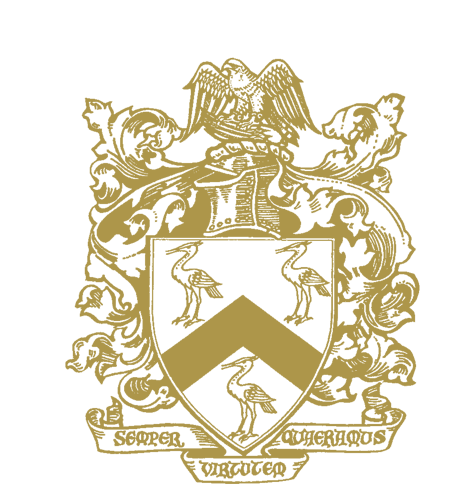 [Speaker Notes: HEL]
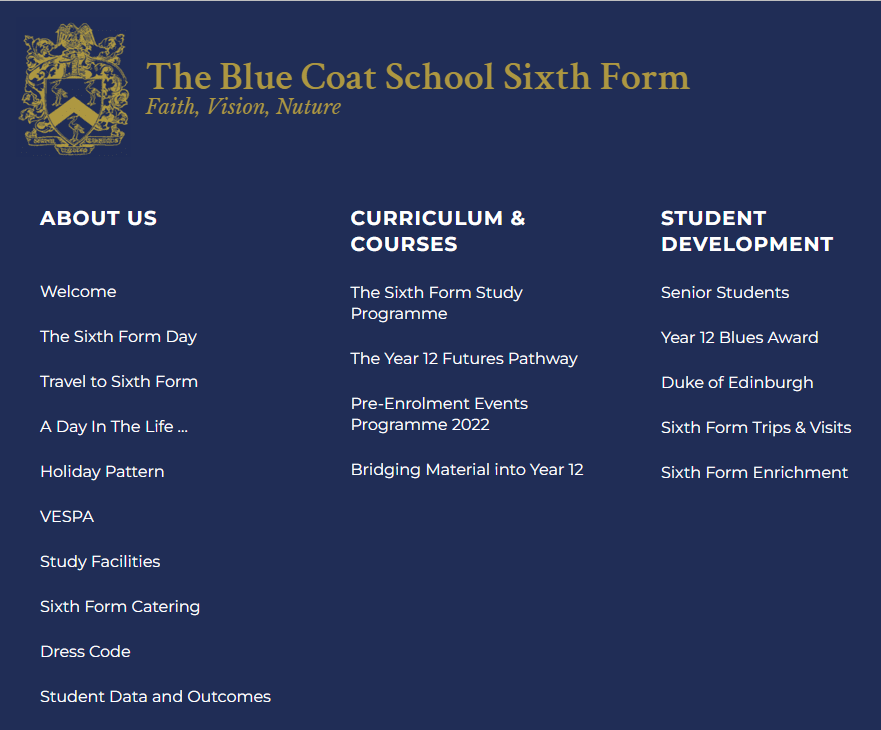 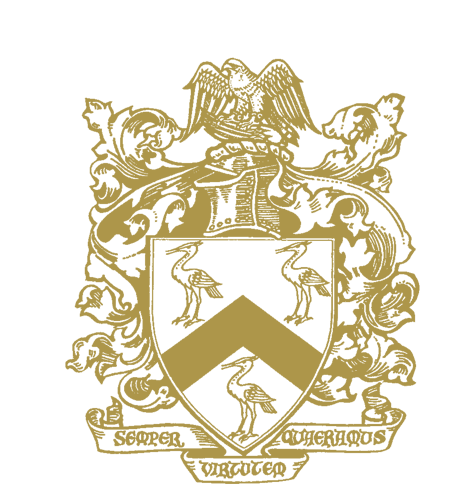 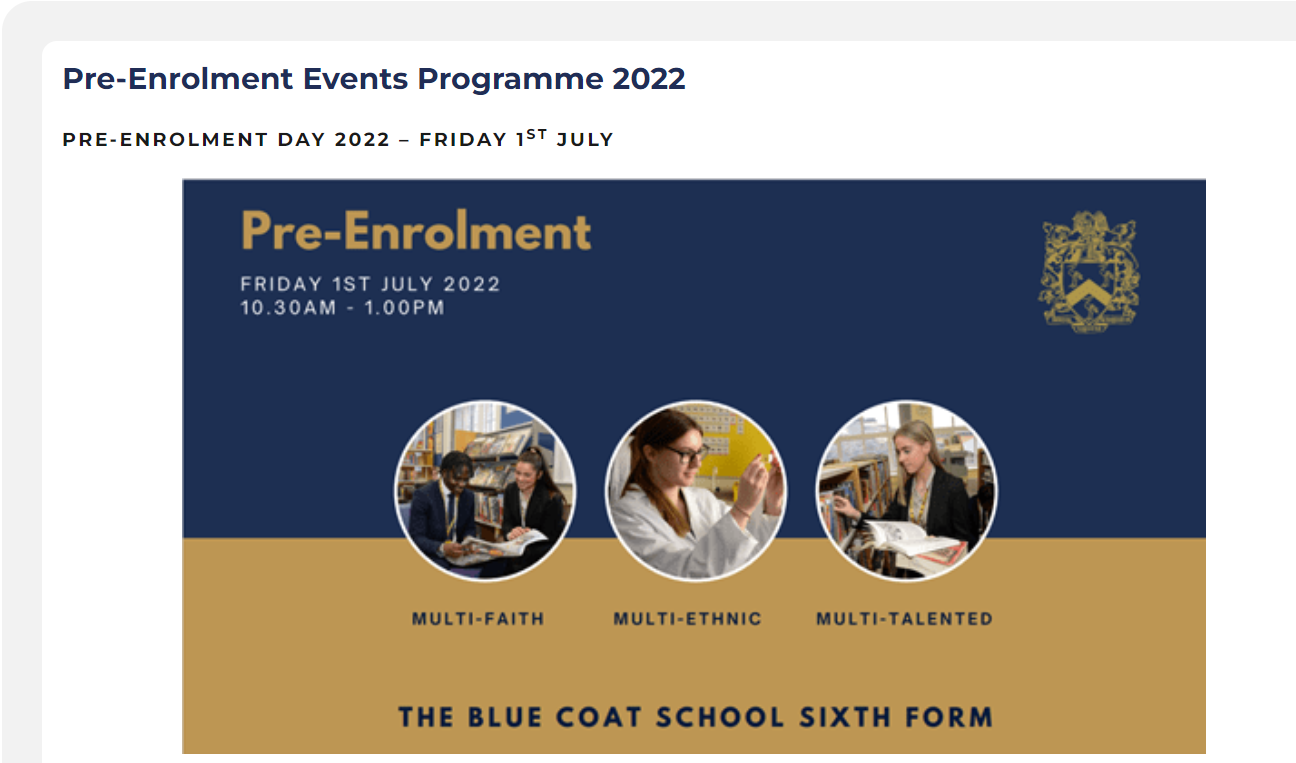 [Speaker Notes: HEL]
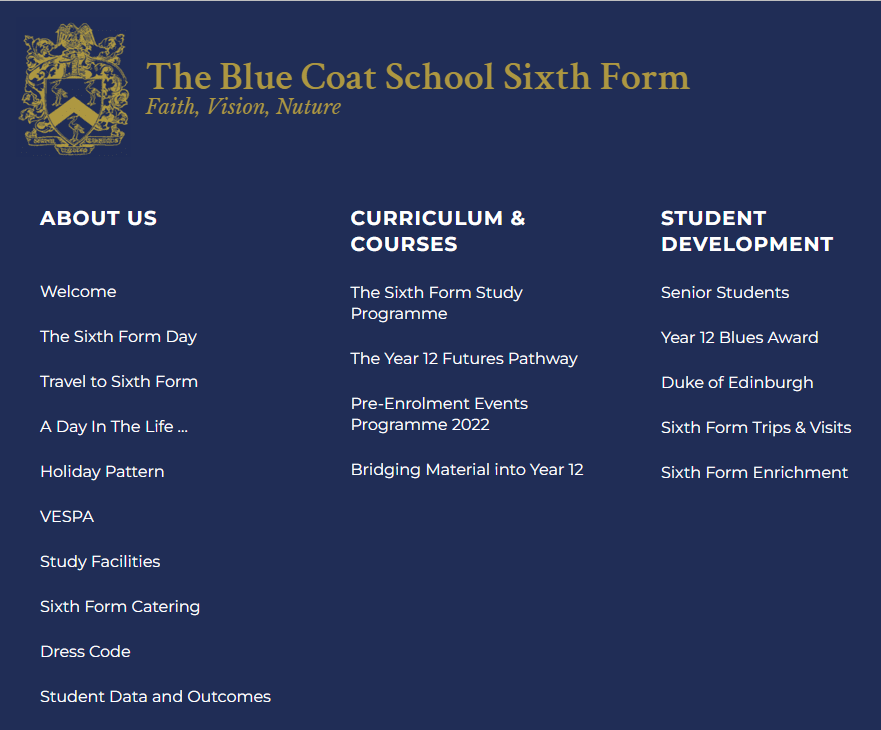 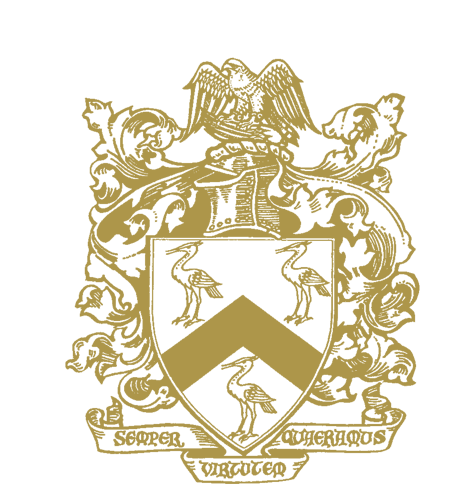 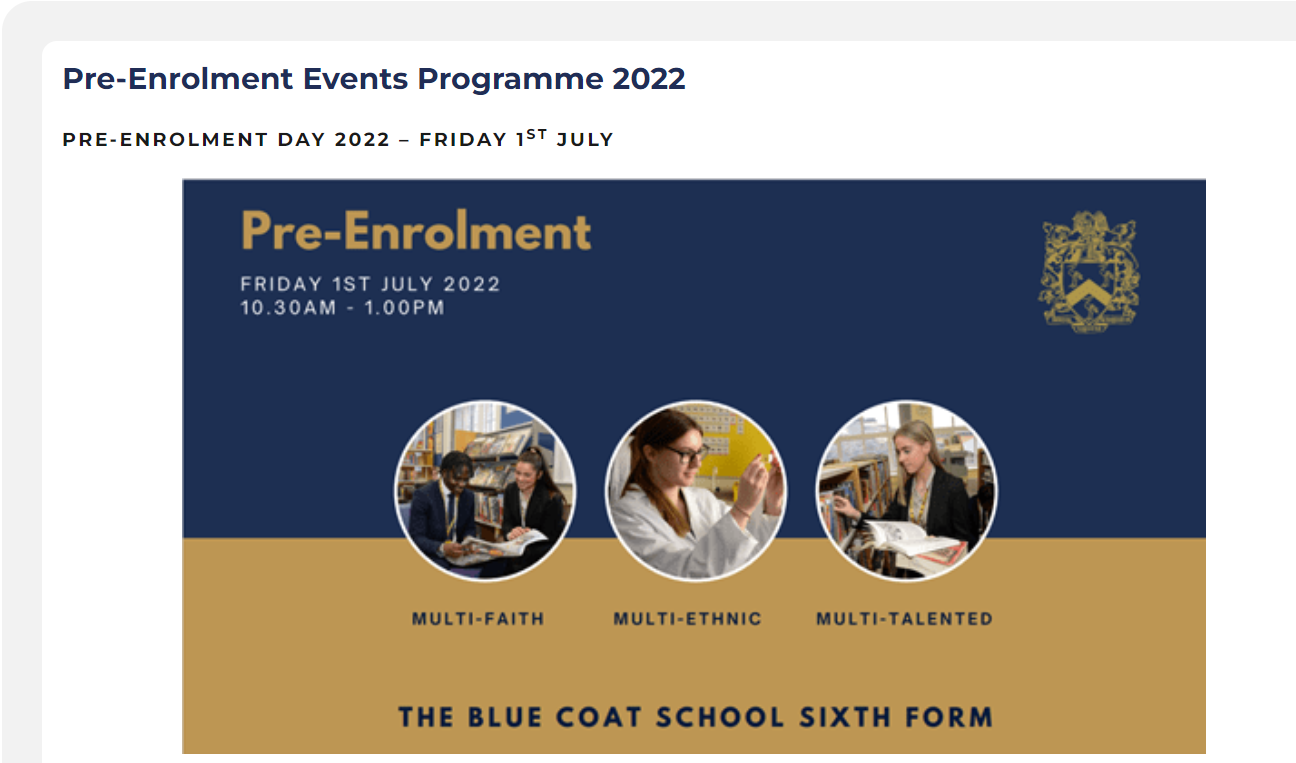 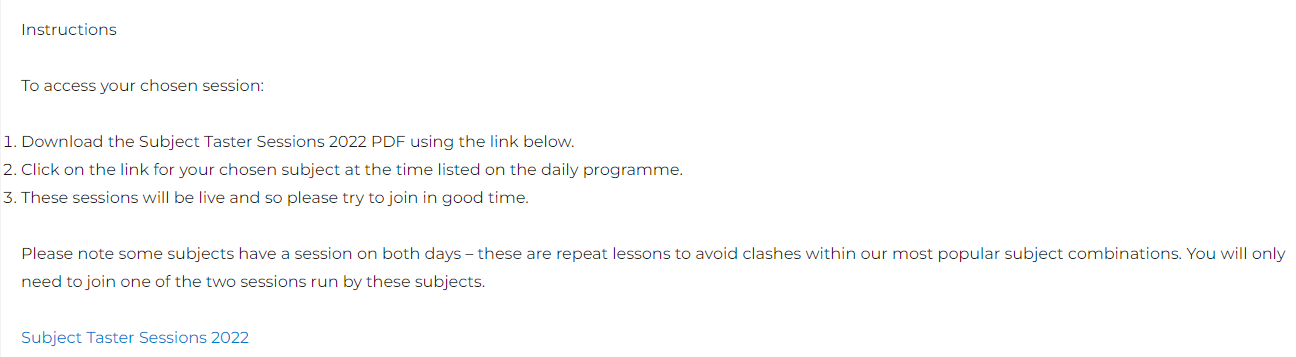 [Speaker Notes: HEL]
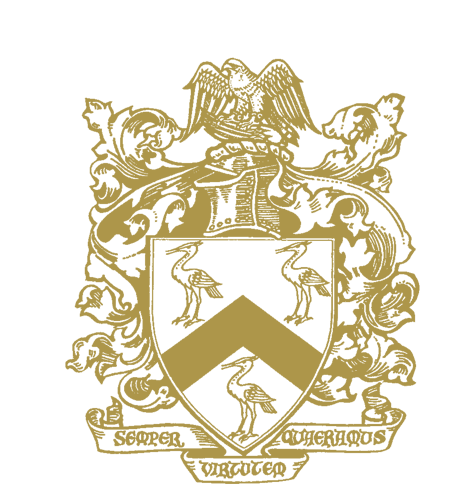 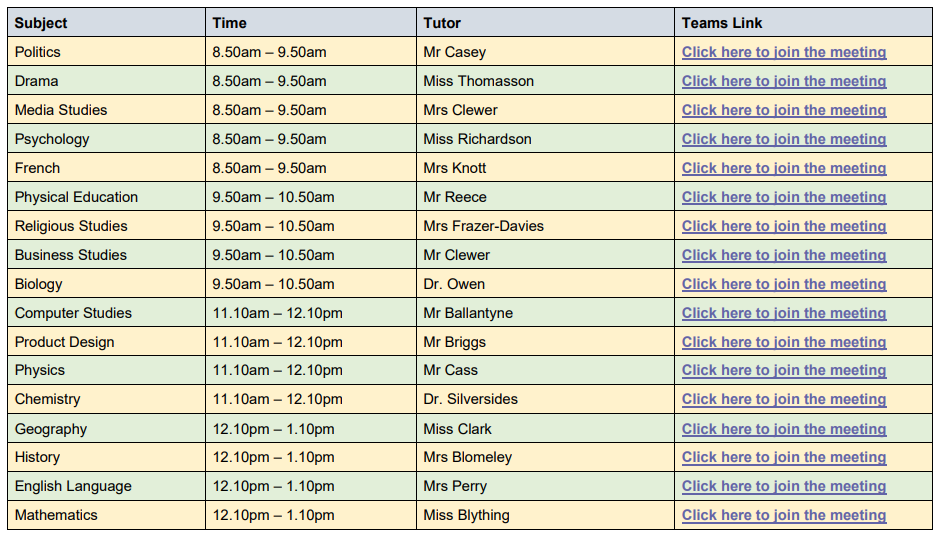 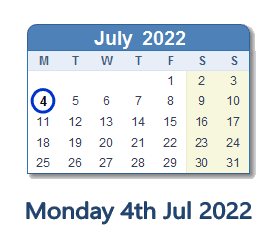 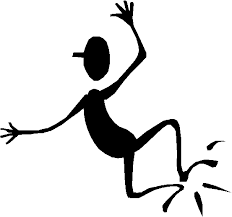 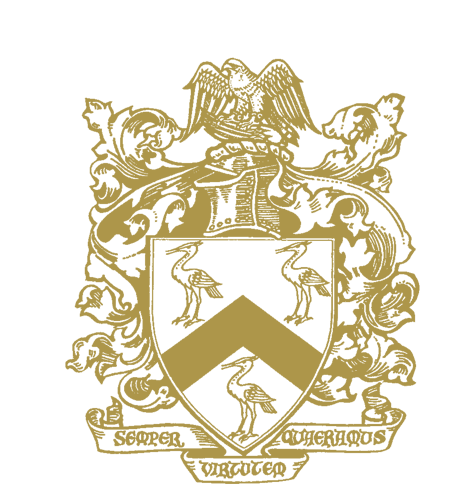 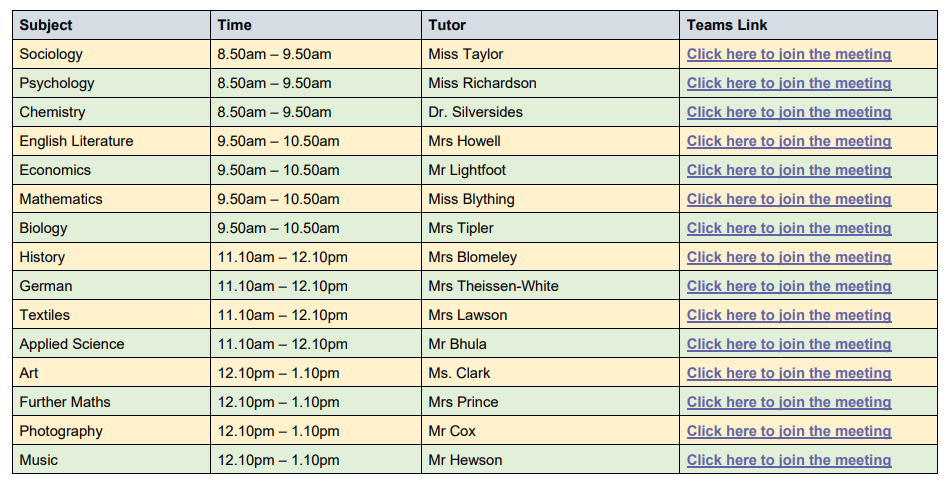 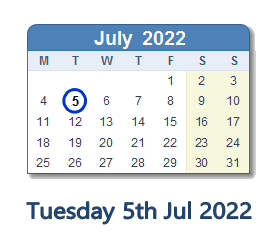 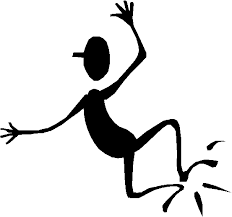 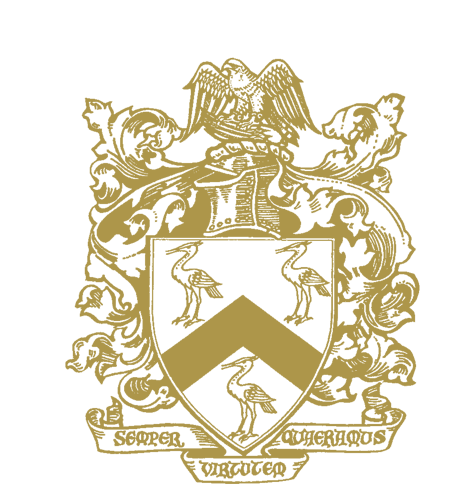 What Next: Bridging work
Work we ask you to complete over the summer
Gives a taster of what studying your subjects will be like at A-level
Helps with the step-up from GCSE to A-level
Gives teachers an indication of how you work
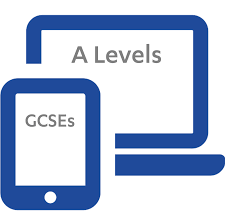 [Speaker Notes: HEL]
What Next: Bridging work
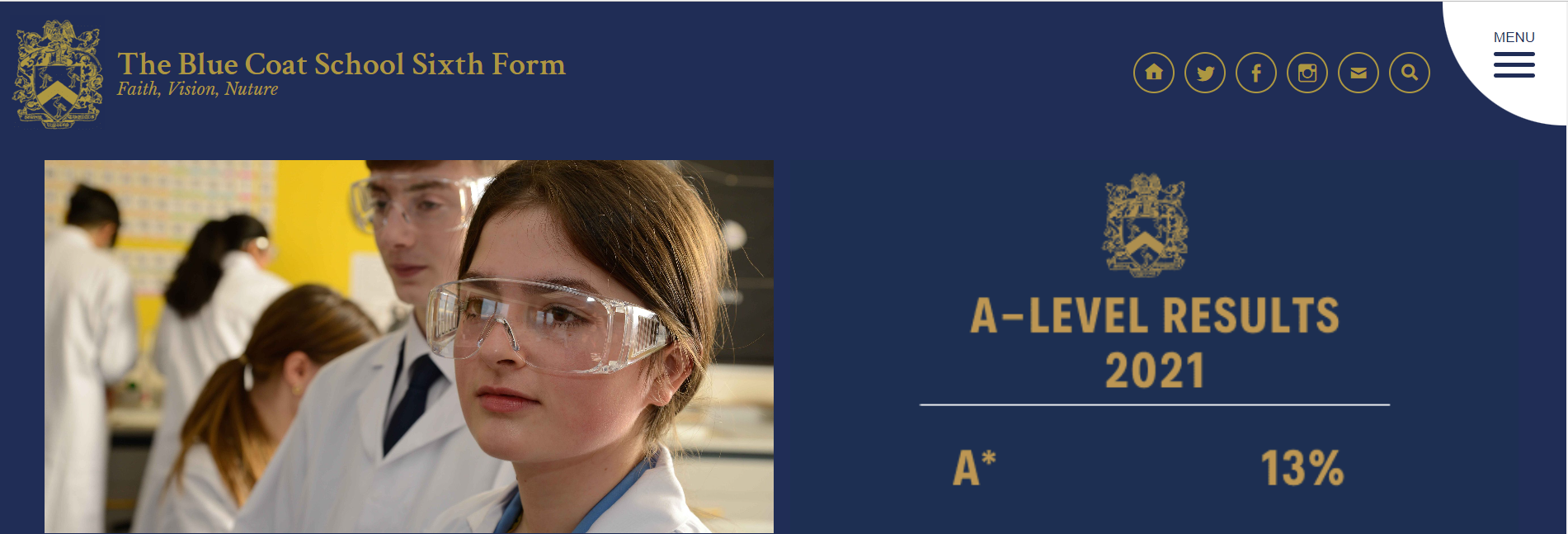 https://sixthform.blue-coat.org/year-11/
[Speaker Notes: HEL]
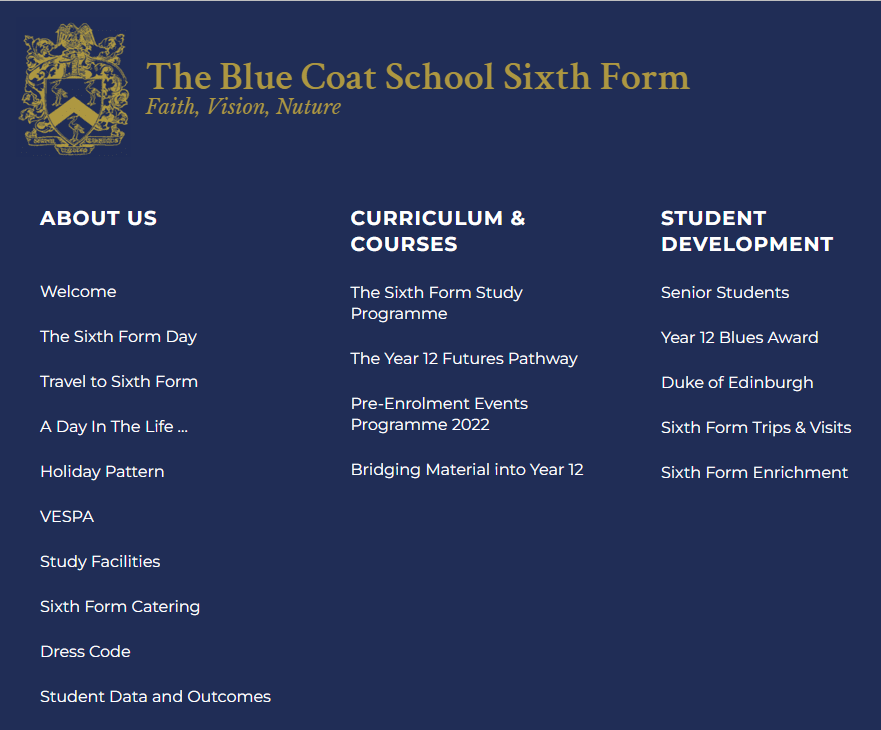 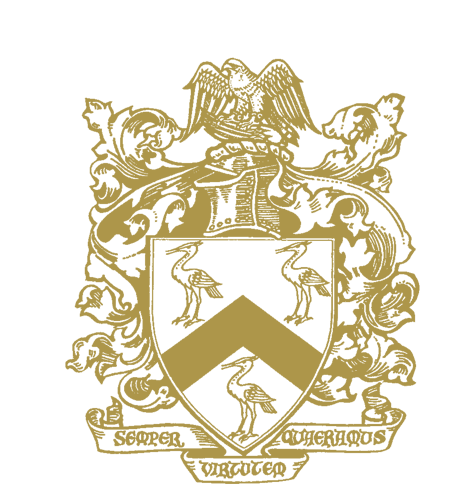 [Speaker Notes: HEL]
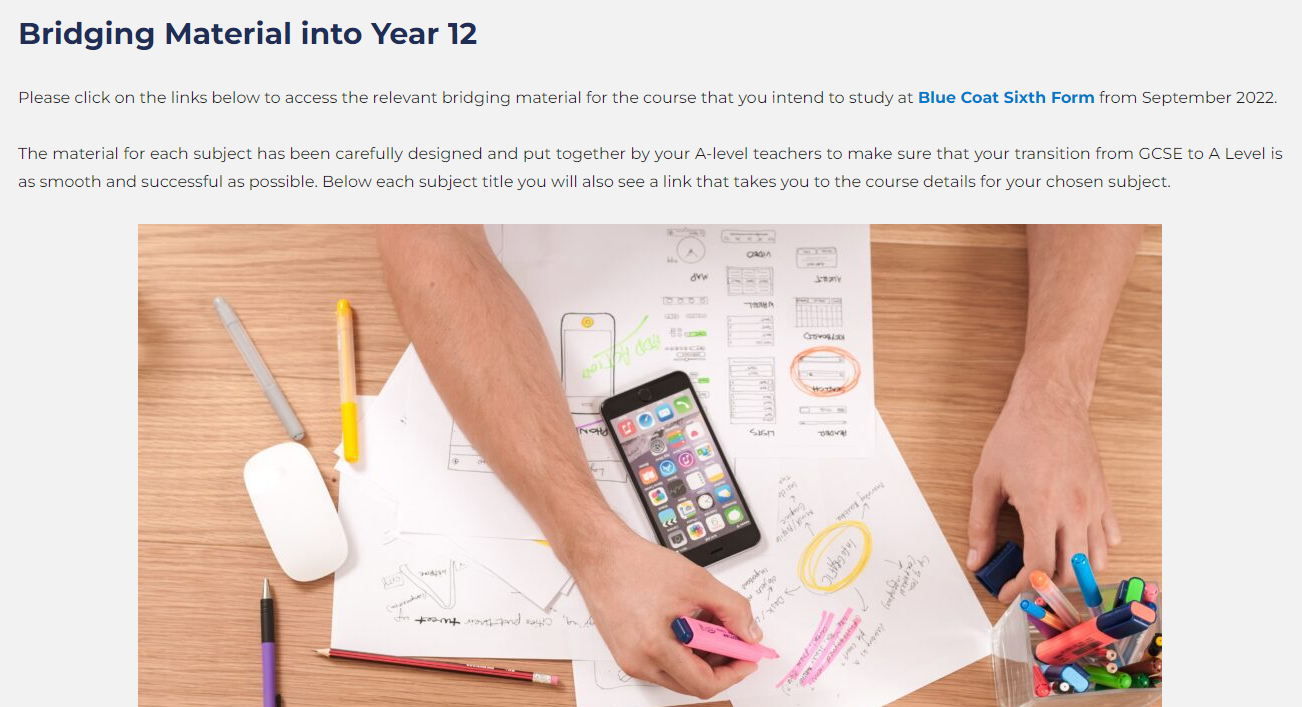 [Speaker Notes: HEL]
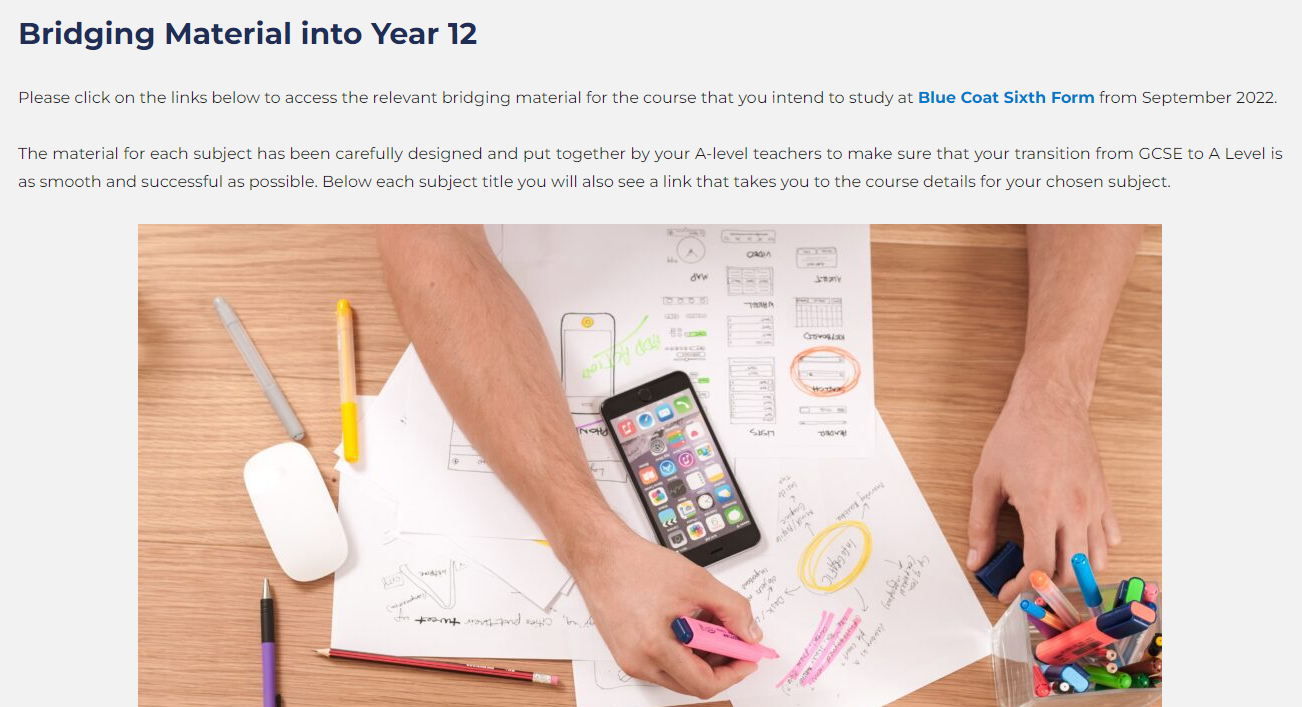 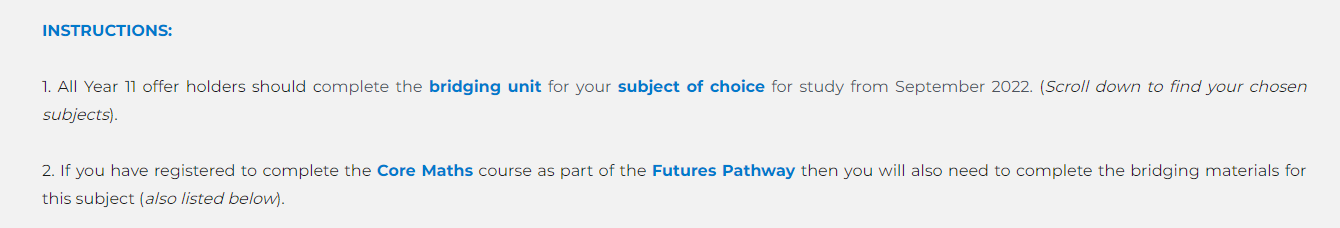 [Speaker Notes: HEL]
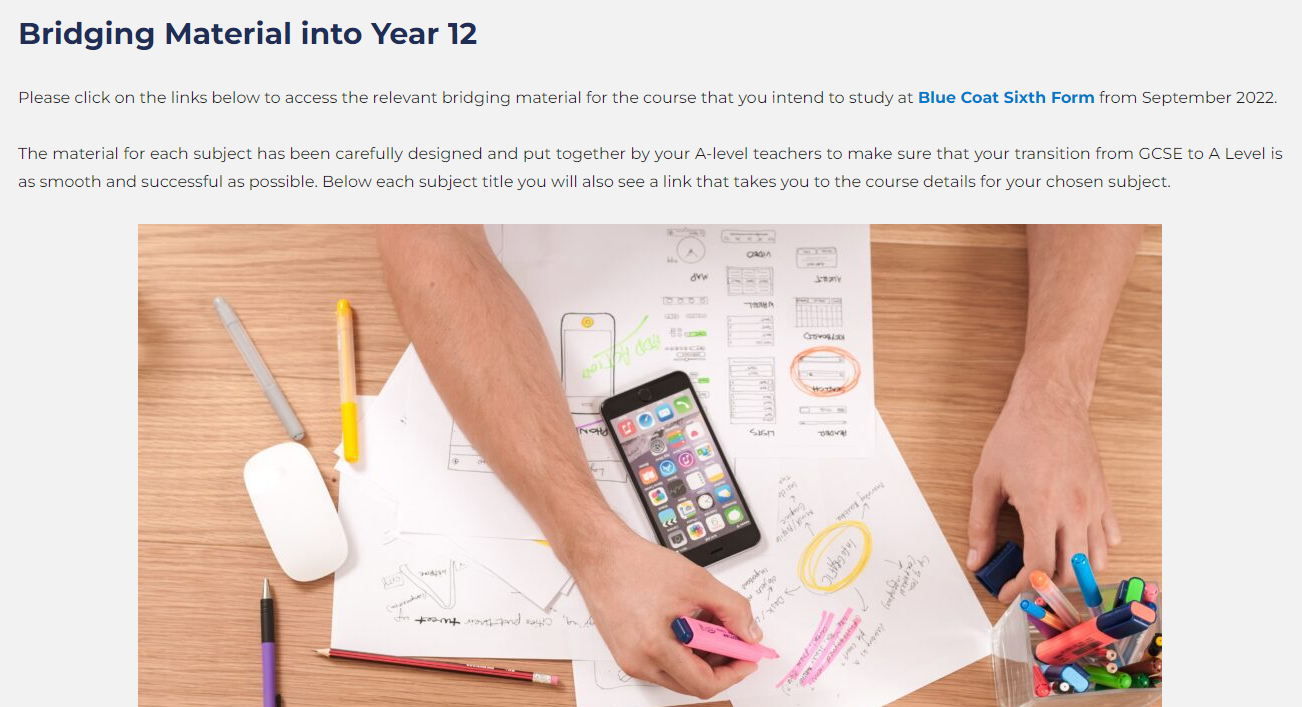 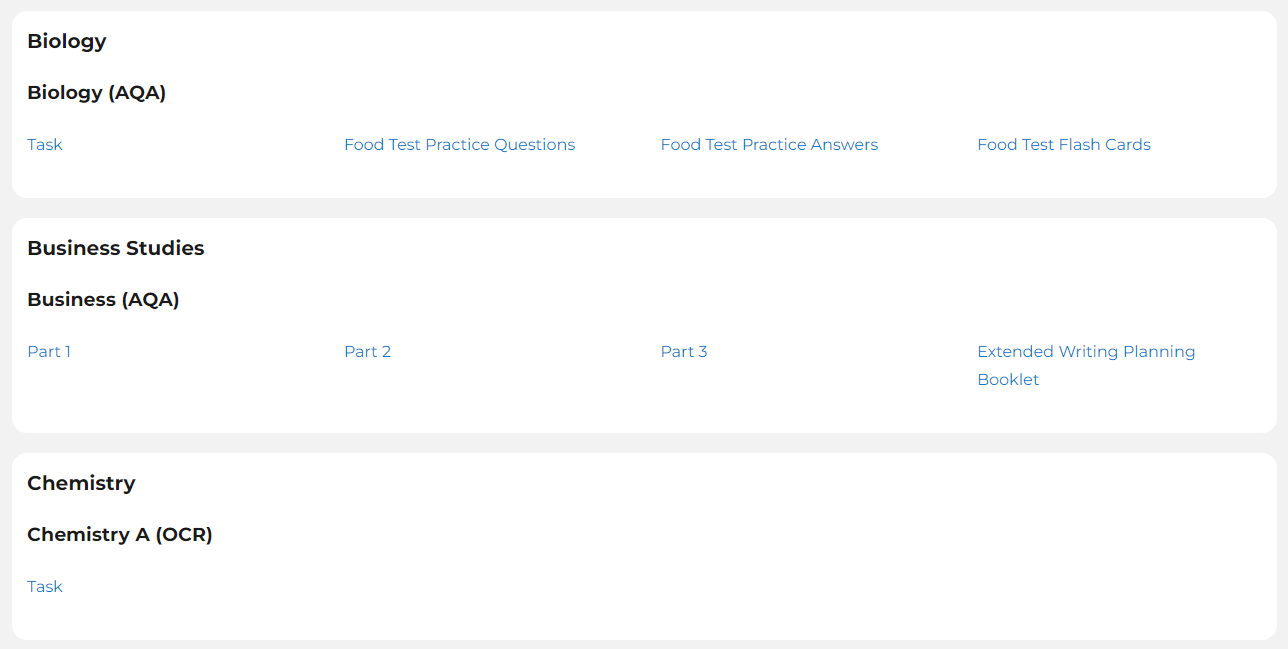 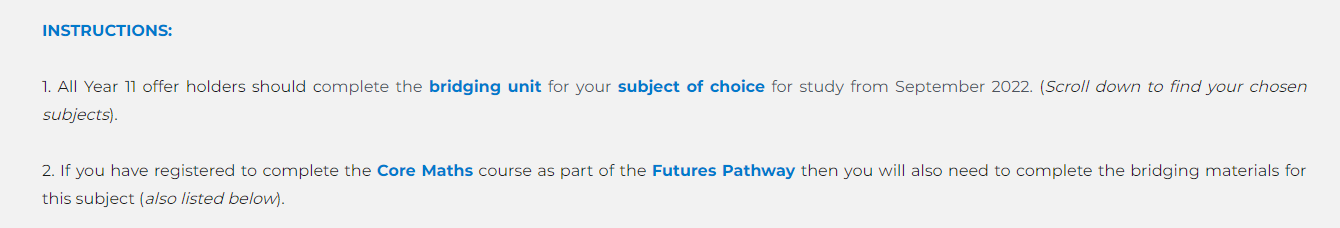 [Speaker Notes: HEL]
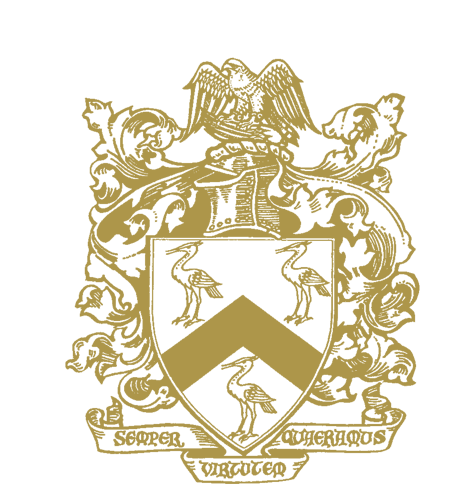 What Next:  Results & Enrolment
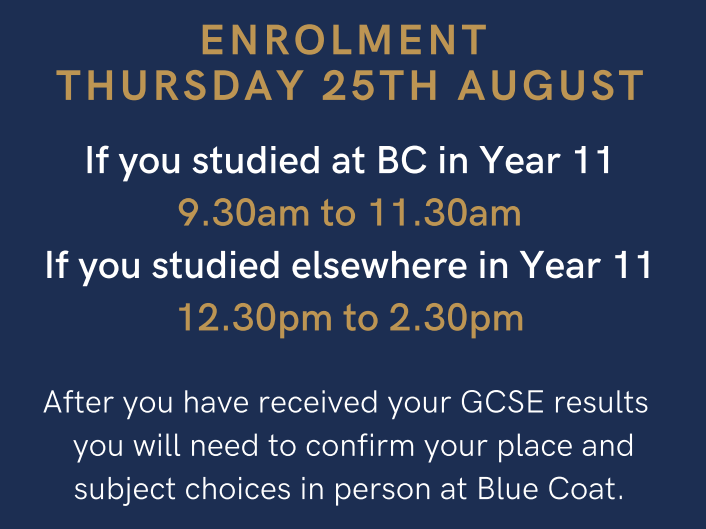 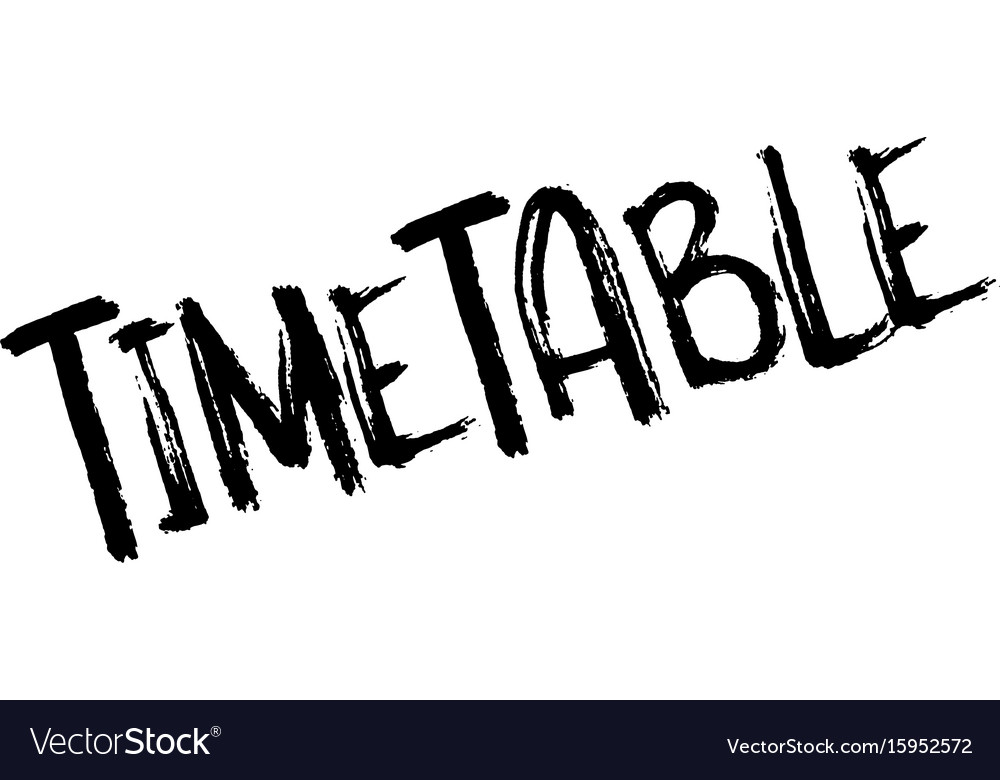 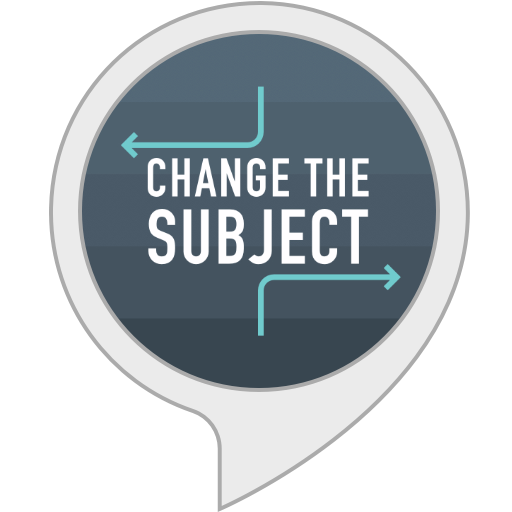 [Speaker Notes: HEL
Dates/times/venue
Change of subject will be picked up at enrolment
Currently finalising timetables – if there are any issue we will be in touch with you next week. CLASHES]
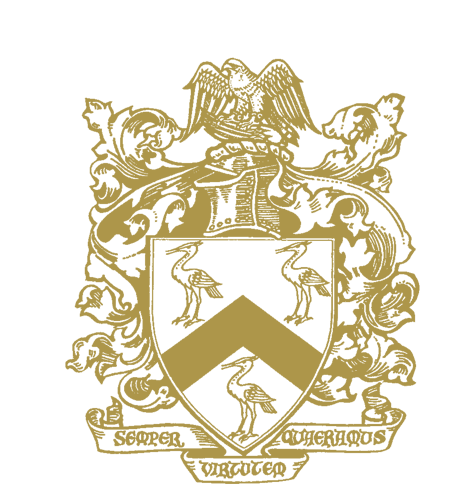 What Next: Induction
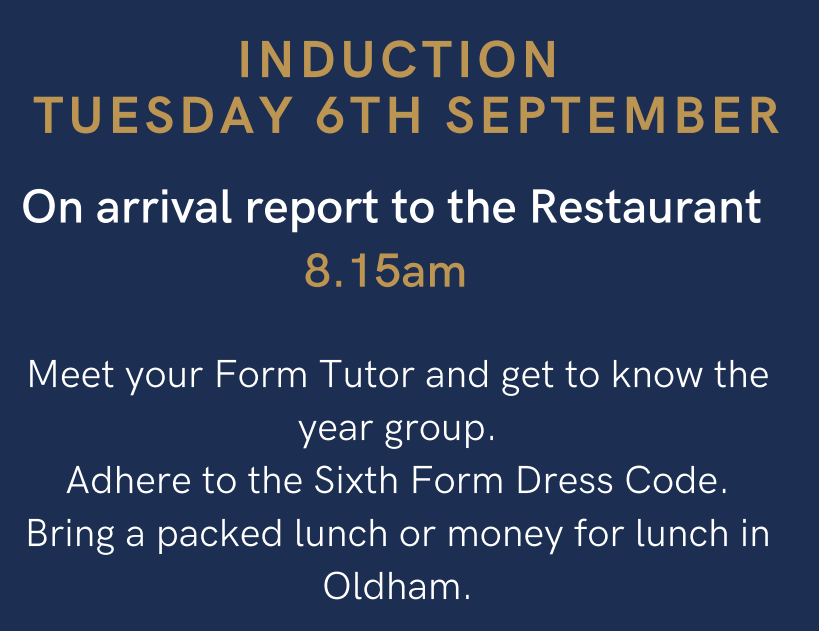 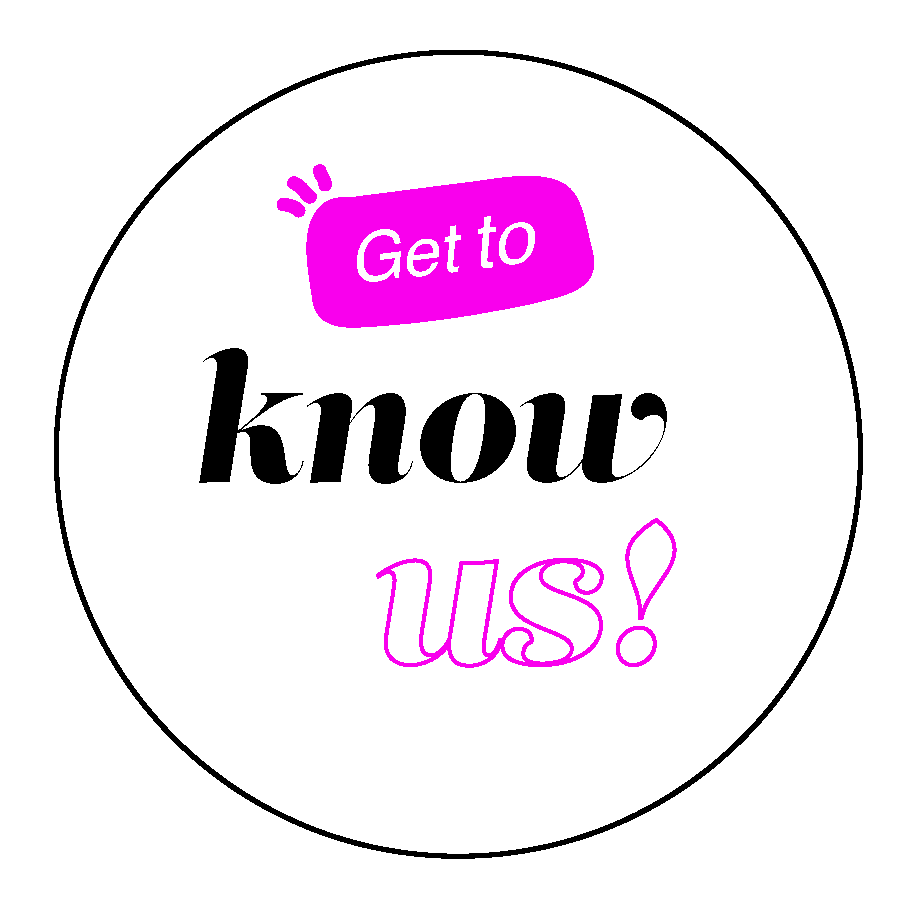 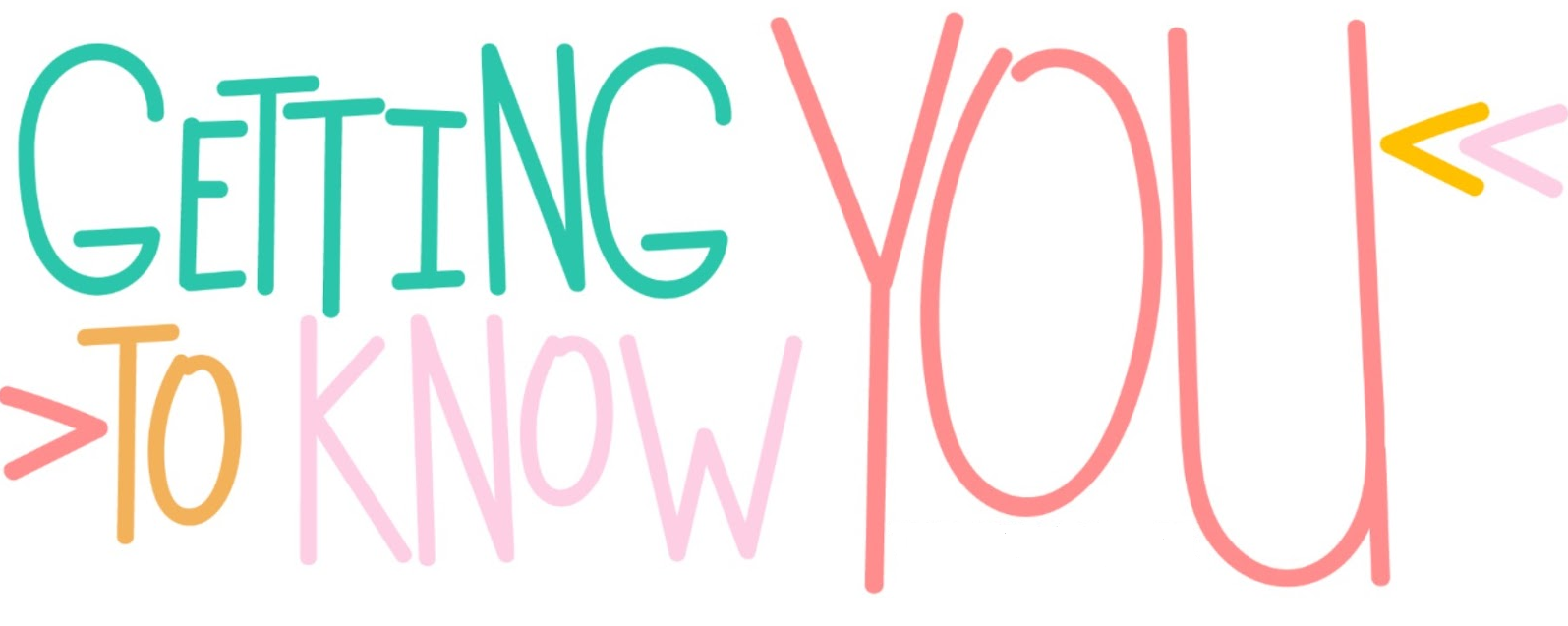 [Speaker Notes: HEL
Dates/times/venue
Structure of day
Wear dress code
Money]
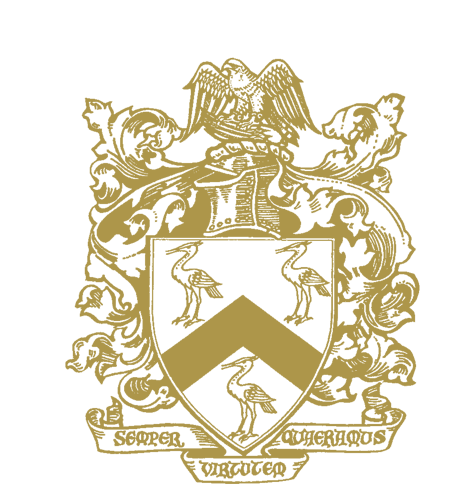 What Next: Induction Trip
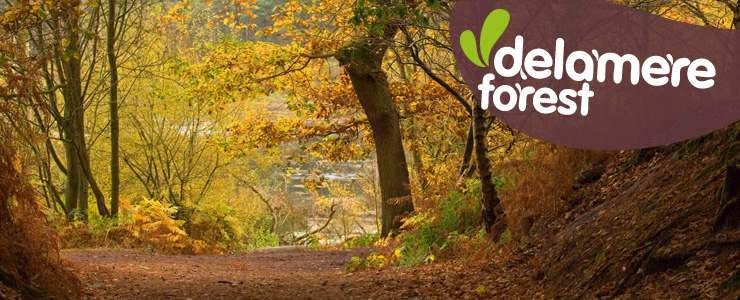 To create a strong year group by forming bonds and connections.
To encourage collaboration and teamwork.
To develop trust, improve communication and increase motivation.
To promote mindfulness and wellbeing.
[Speaker Notes: HEL]
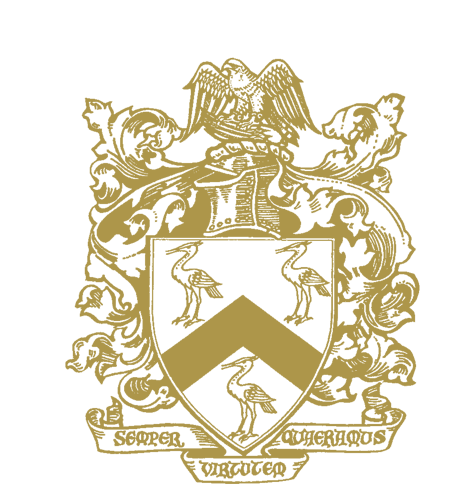 What Next: Induction Trip
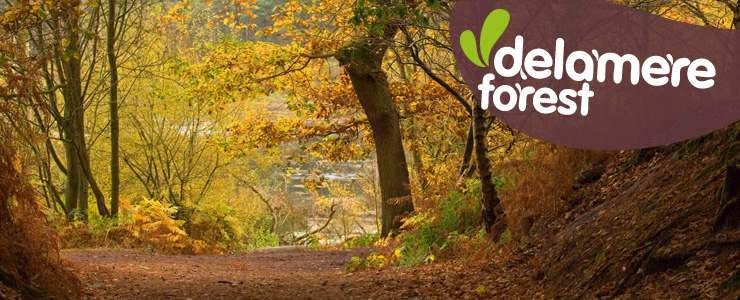 16th Sept
To create a strong year group by forming bonds and connections.
To encourage collaboration and teamwork.
To develop trust, improve communication and increase motivation.
To promote mindfulness and wellbeing.
[Speaker Notes: HEL]
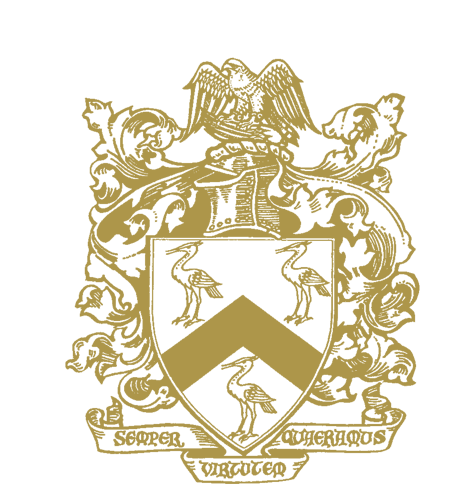 What Next: Induction Trip
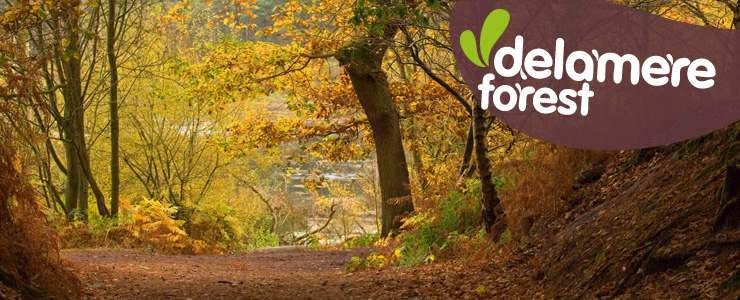 16th Sept
£40
To create a strong year group by forming bonds and connections.
To encourage collaboration and teamwork.
To develop trust, improve communication and increase motivation.
To promote mindfulness and wellbeing.
[Speaker Notes: HEL]
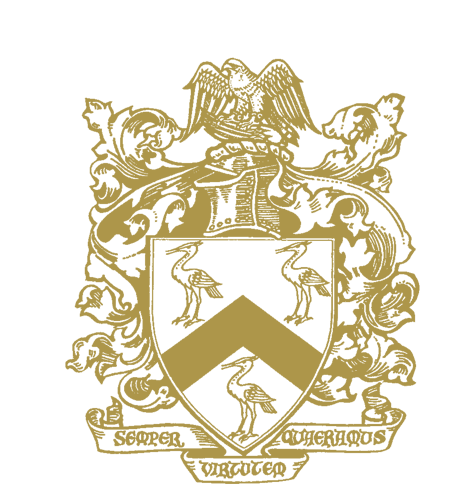 Social Media
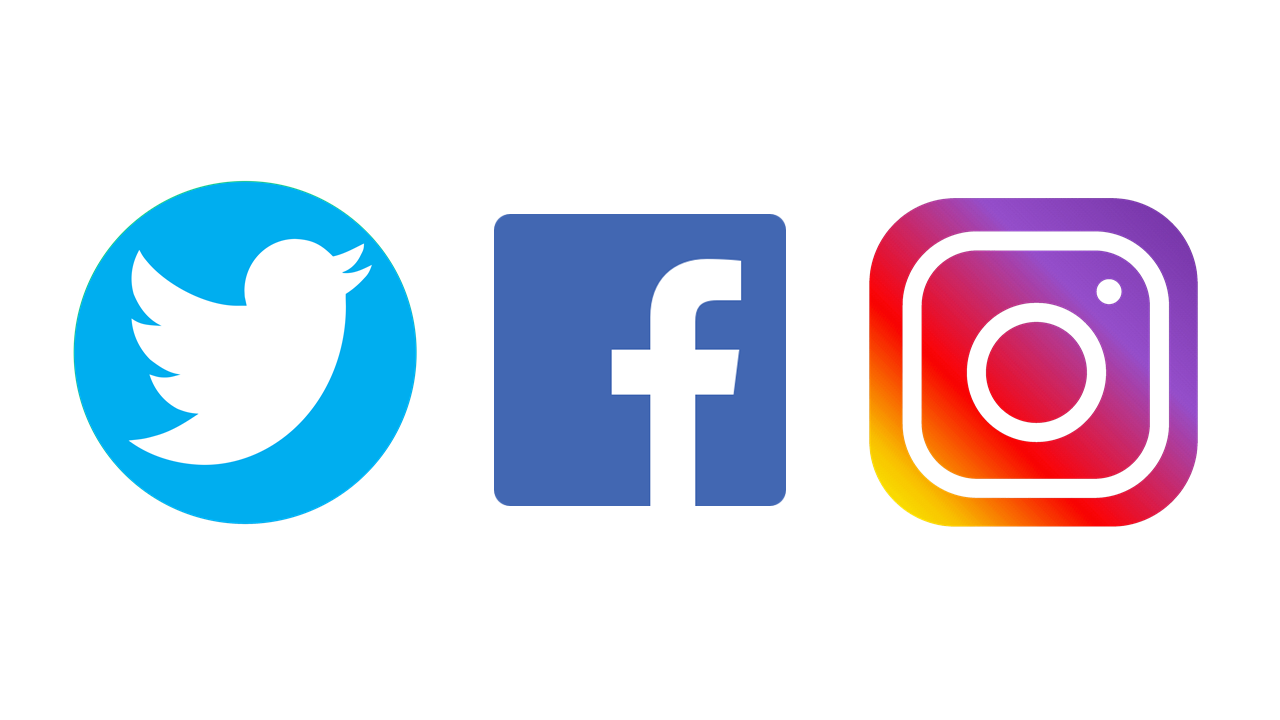 @BCOldham6thForm
[Speaker Notes: HEL]
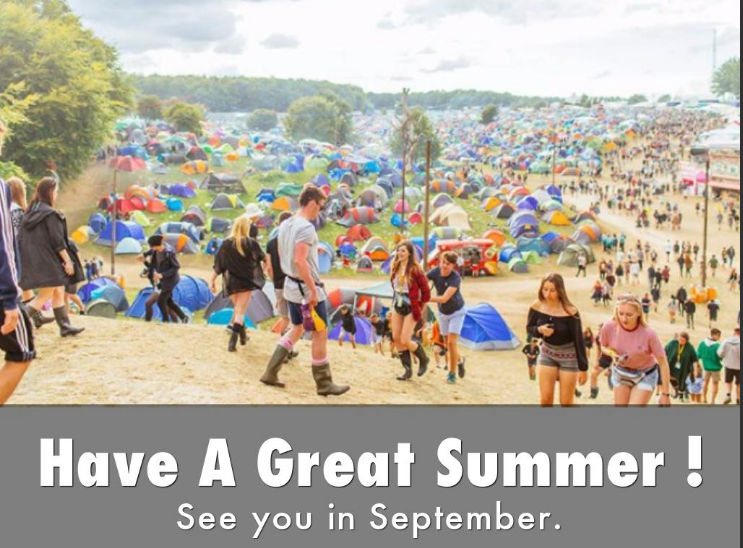 [Speaker Notes: JTI]